Teaching and learning in art and design:Results and reflections on two SoTL projects within a new Master of Art
Rebecca Layson |GRA |Kennesaw State University 
rlayson@students.Kennesaw.edu
Diana Gregory |Professor Art Education| Kennesaw State University 
dgregory@Kennesaw.edu
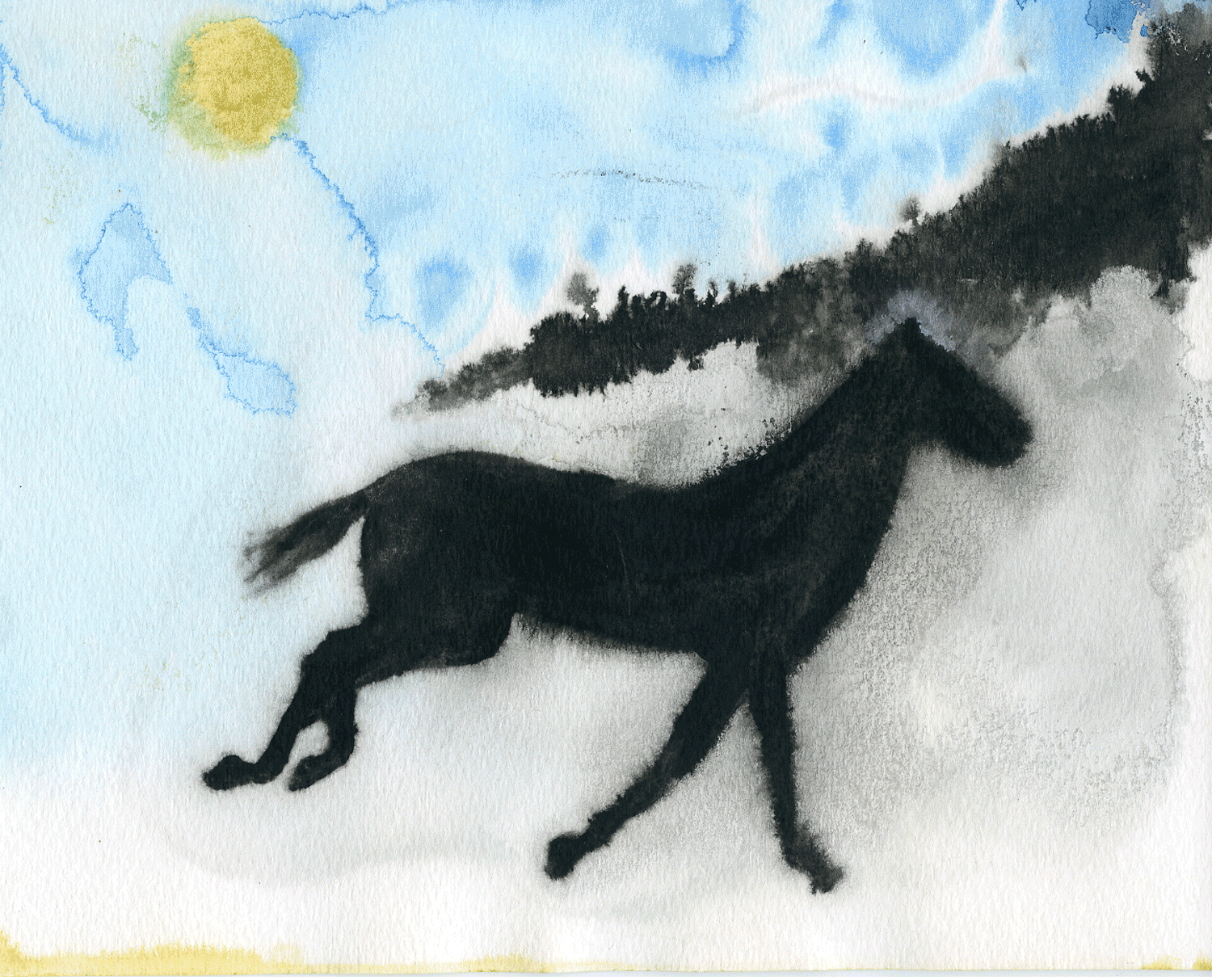 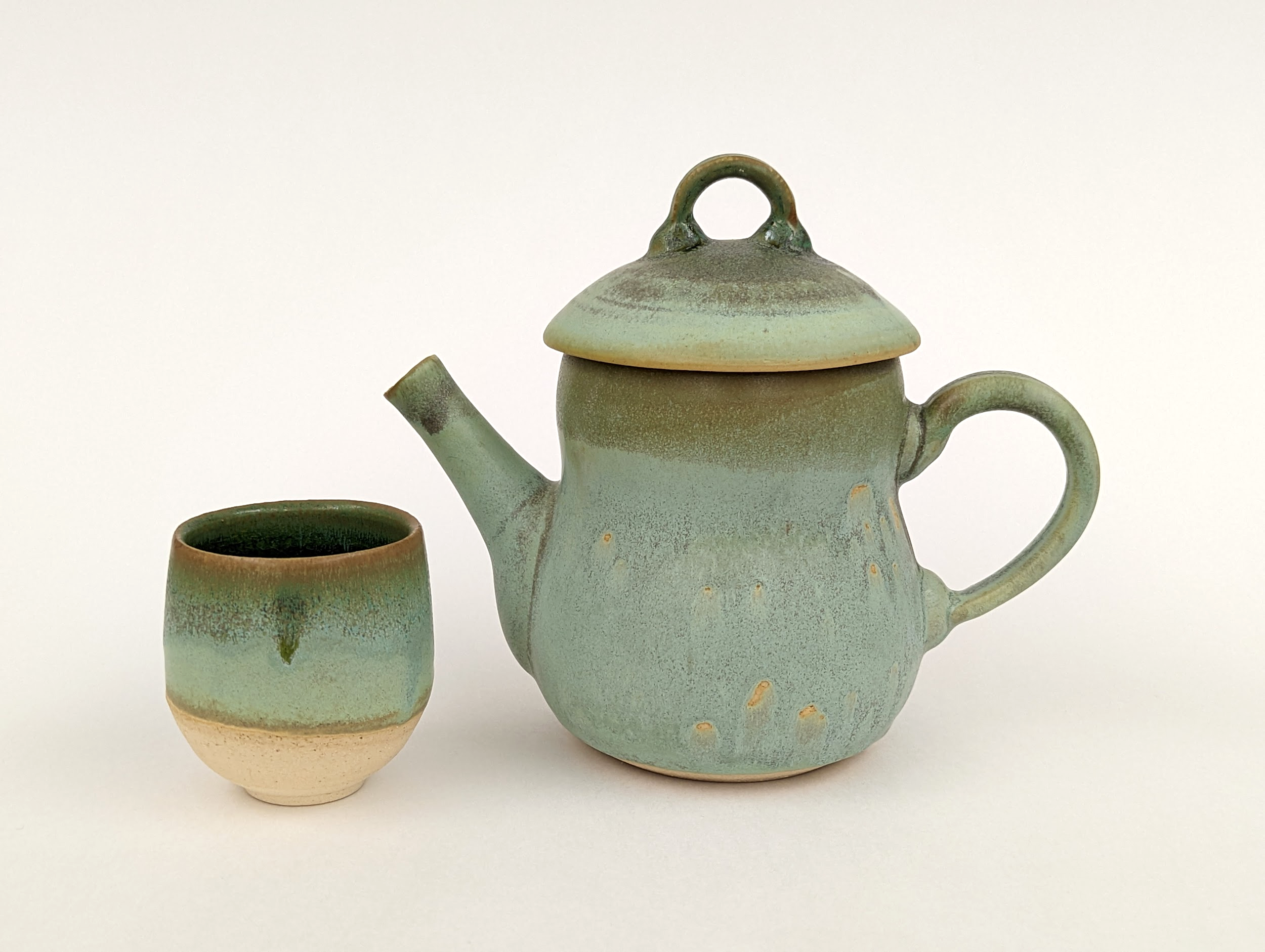 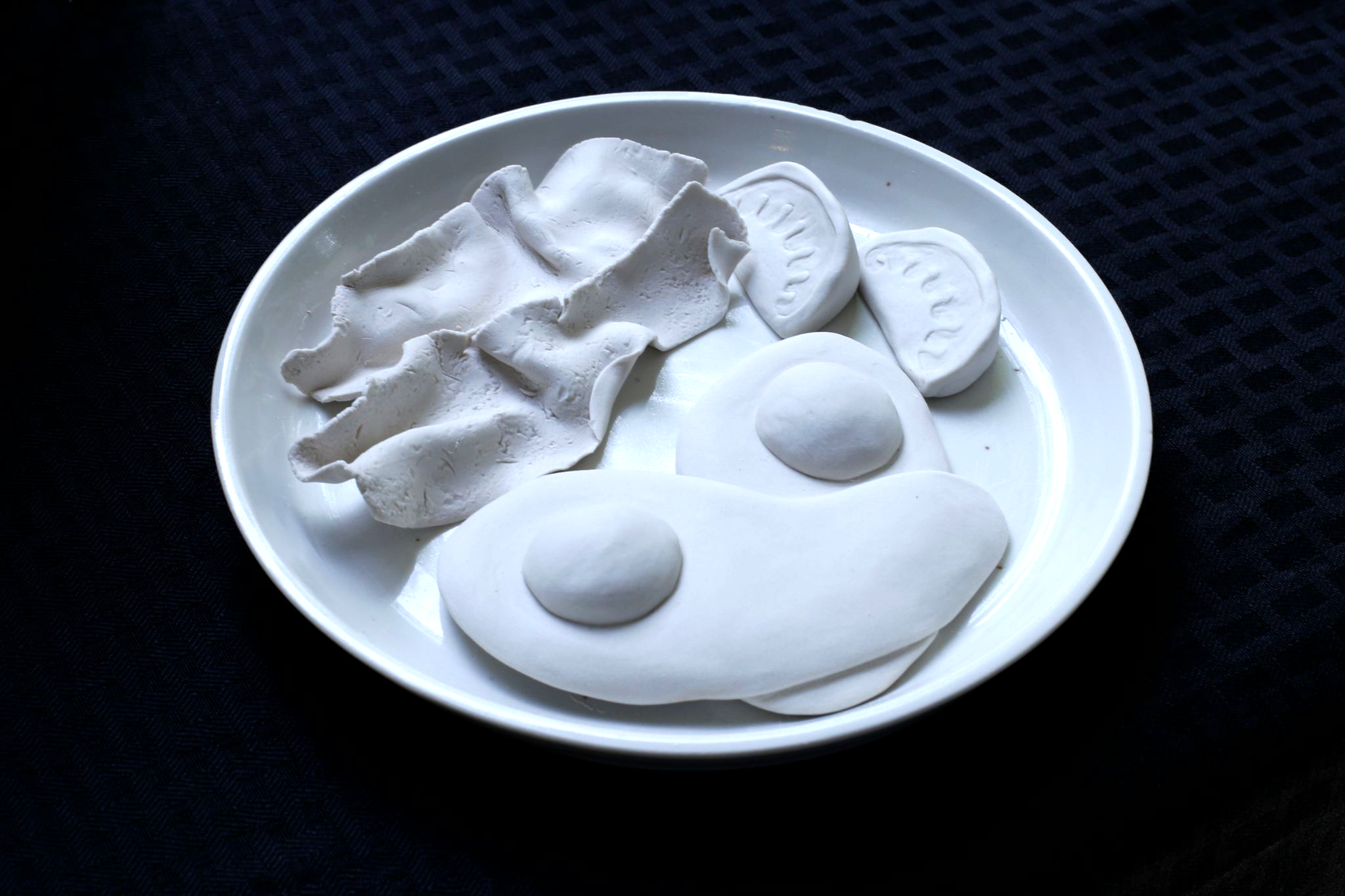 Rebecca Layson 
artist/teacher/researcher 
rlayson@students.kennesaw.edu
rlayson@atlantagirlsschool.org
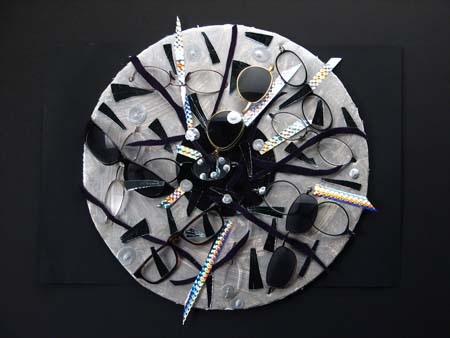 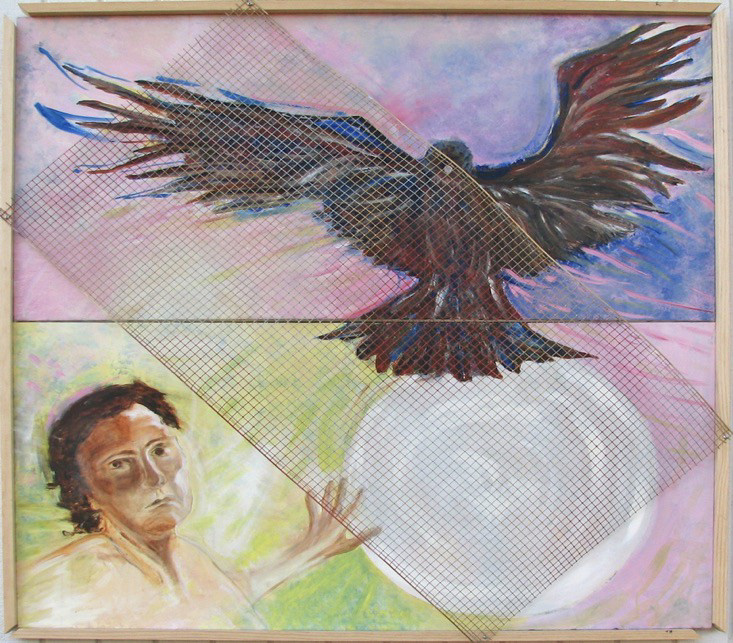 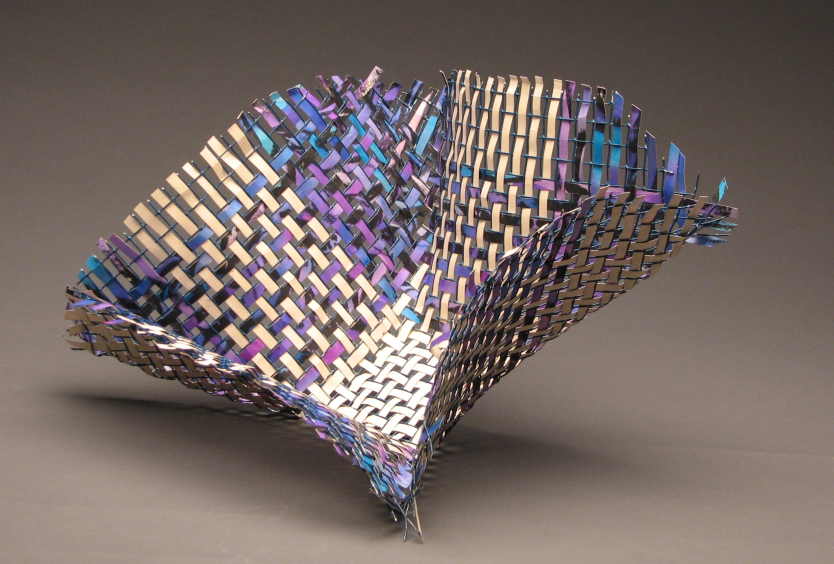 Diana Gregory  a/r/tographer 
artist/researcher/teacher 
dgregory@kennesaw.edu
[Speaker Notes: DG – Hello everyone I’m Diana Gregory]
We …
a graduate research assistant (GRA) and a faculty instructor – are presenting results from the two scholarship of teaching and learning (SoTL) processes 
First Project 
We share the results of our self-reflective interview process based on our response to and the implications of synthesizing Lock, Johnson, Hill, Ostrowdun, & da Rosa dos Santos’ (2021) graduate student-faculty partnership framework within our real-time semester-long relationship. 

Second Project 
Our work was modeled on the students-as-partners (Healey, Flint, & Harrington, 2016) framework where I, as the GRA, served as a participant observer and author of the survey that asked: what is it that you (the candidates) learned this semester in ART 6010: Context, Culture, & Contemporary Practice, and what effect did this learning have on your development of the final project in ART 6010?
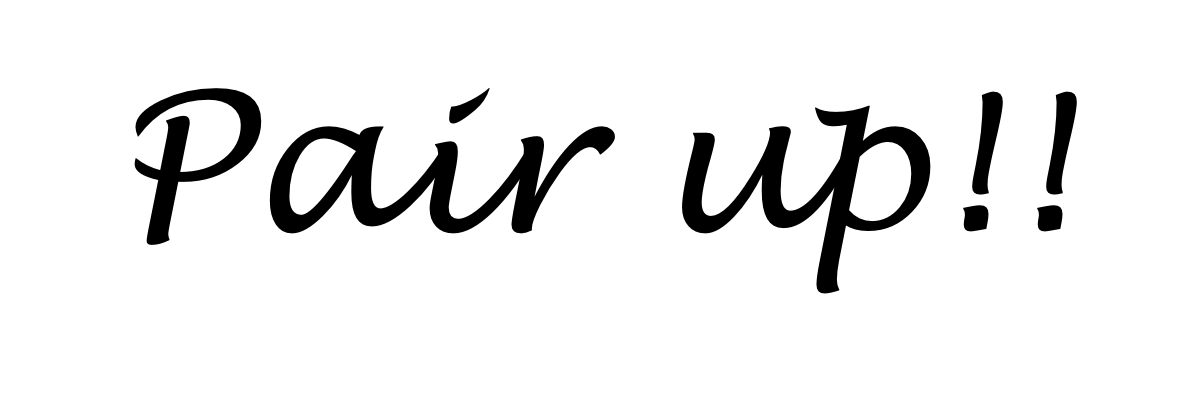 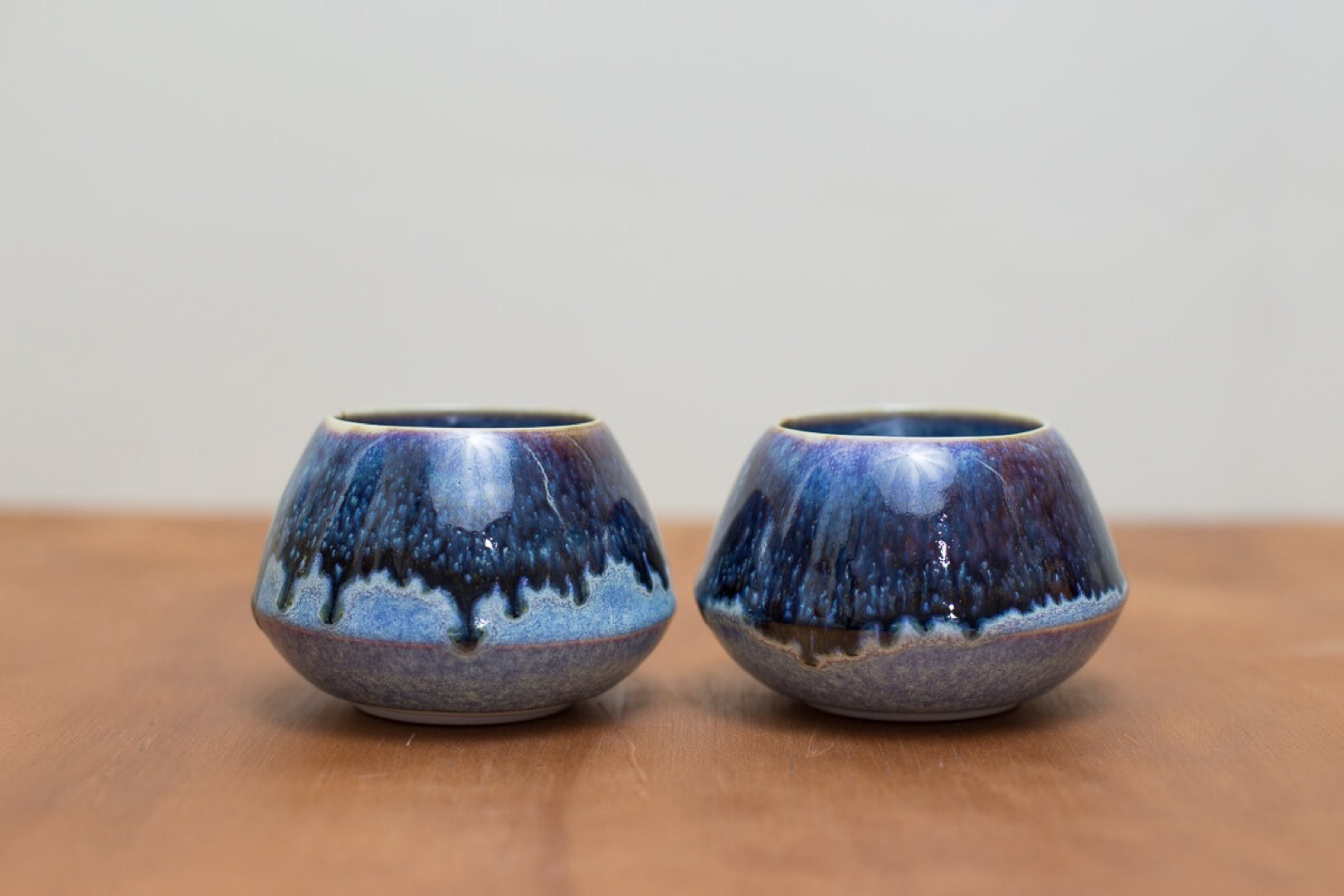 Figure 1. Graduate student-faculty partnership framework
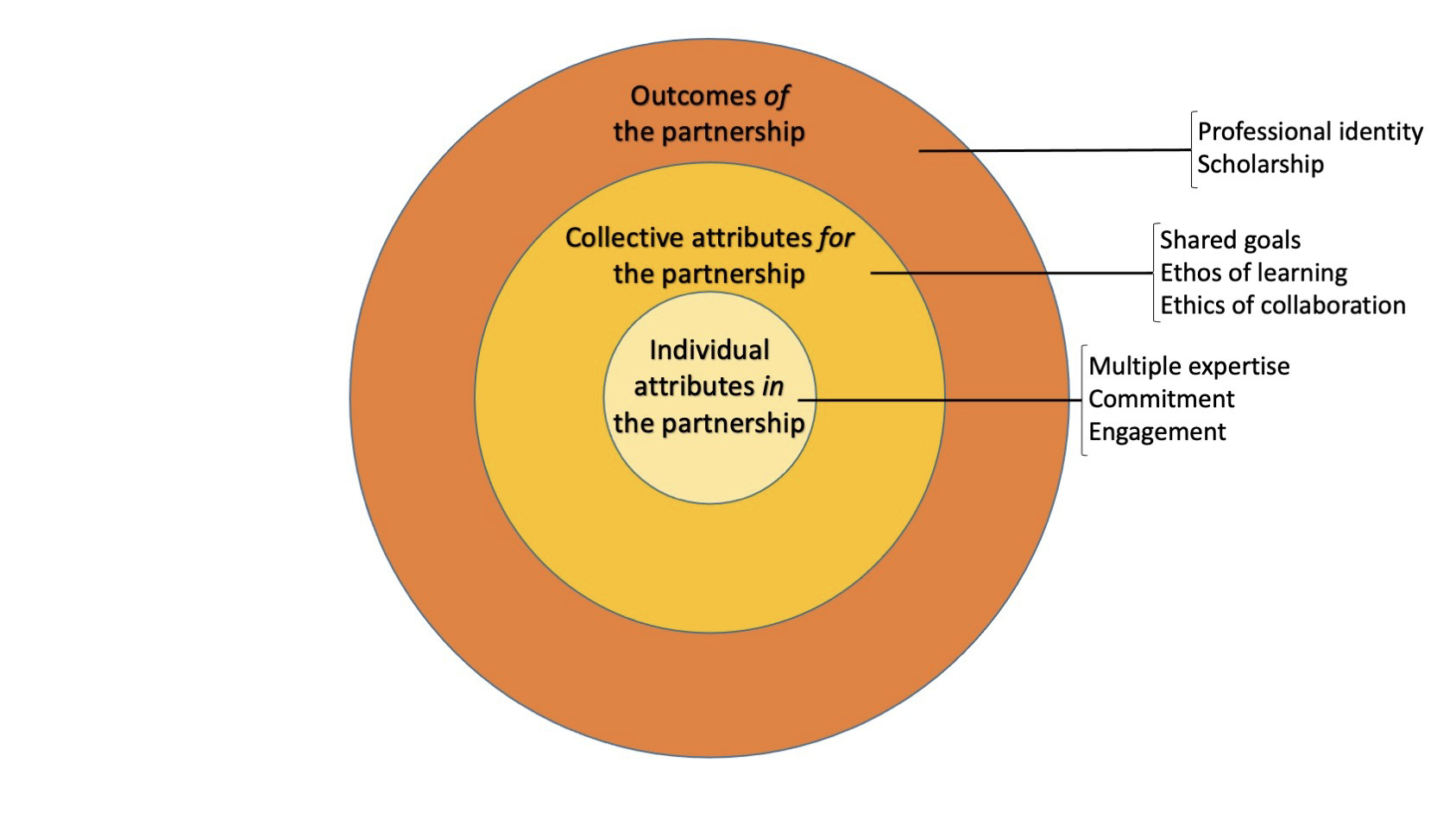 Lock, J., Johnson, C., Hill, L., Ostrowdun, C., & da Rosa dos Santos, L. (2021).“From Assistants to Partners: A Framework for Graduate Students as Partners in SoTL Research.” Teaching & Learning Inquiry 9 no. 2. http://dx.doi.org/10.20343/teachlearninqu.9.2.9
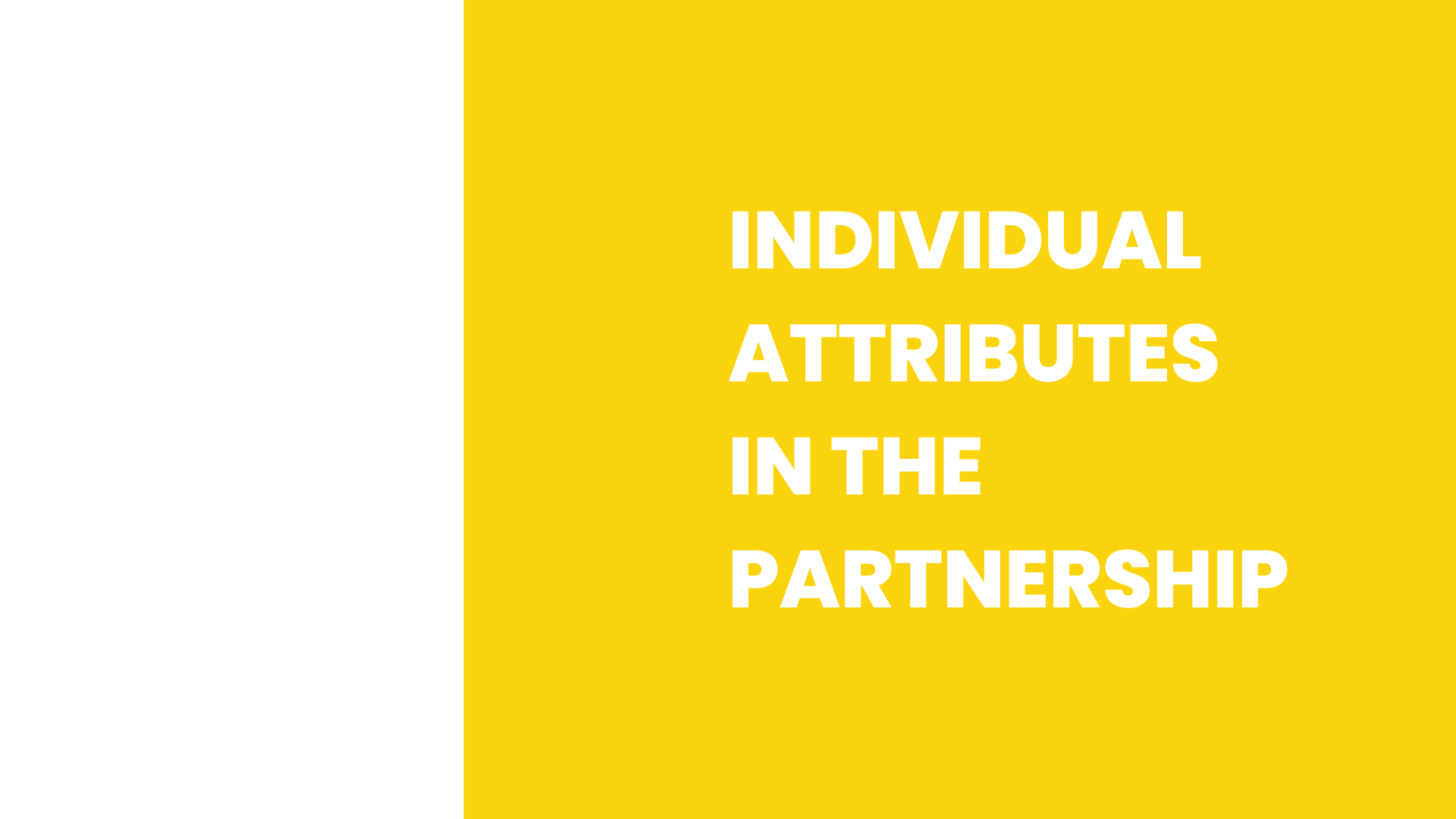 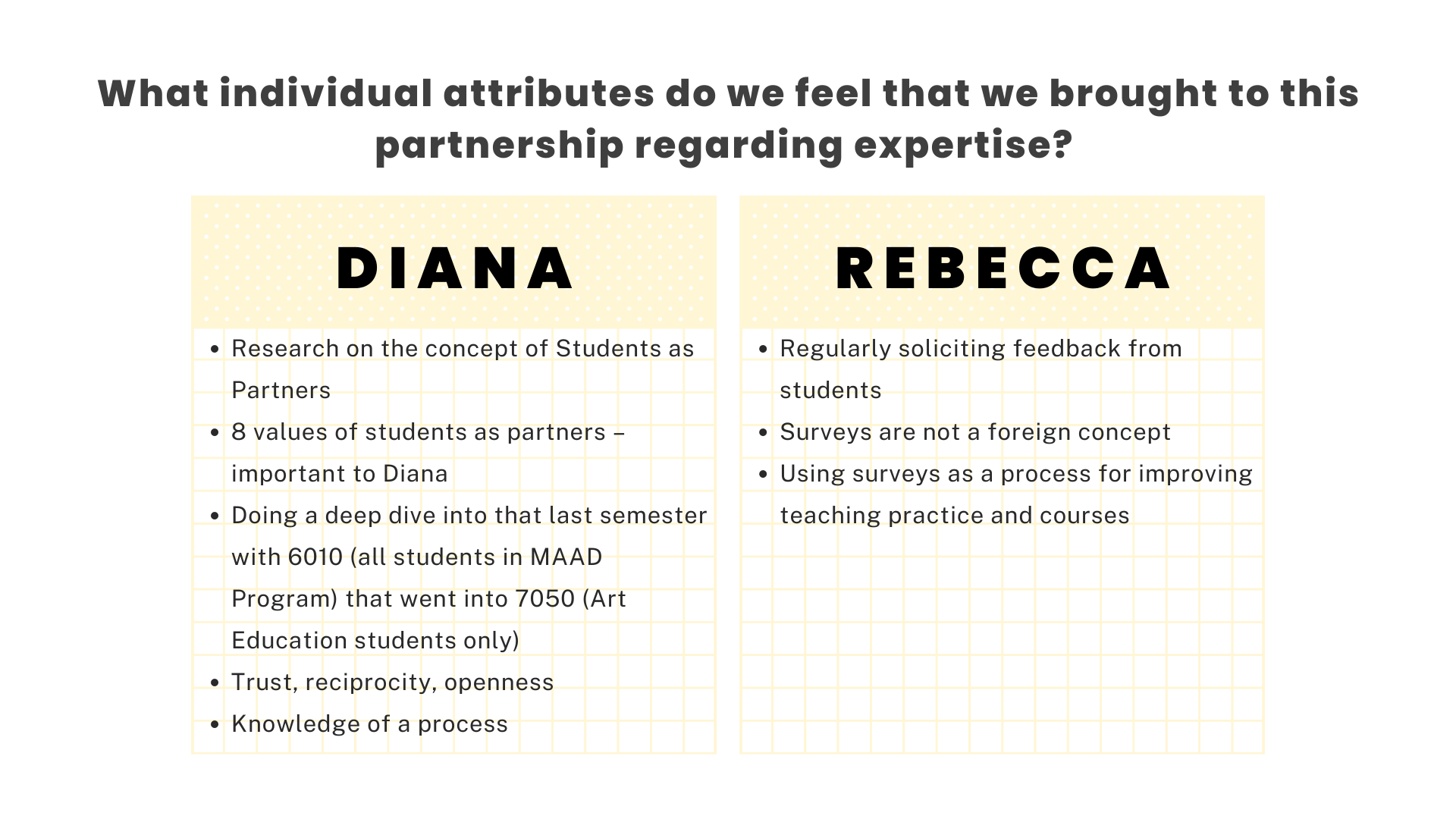 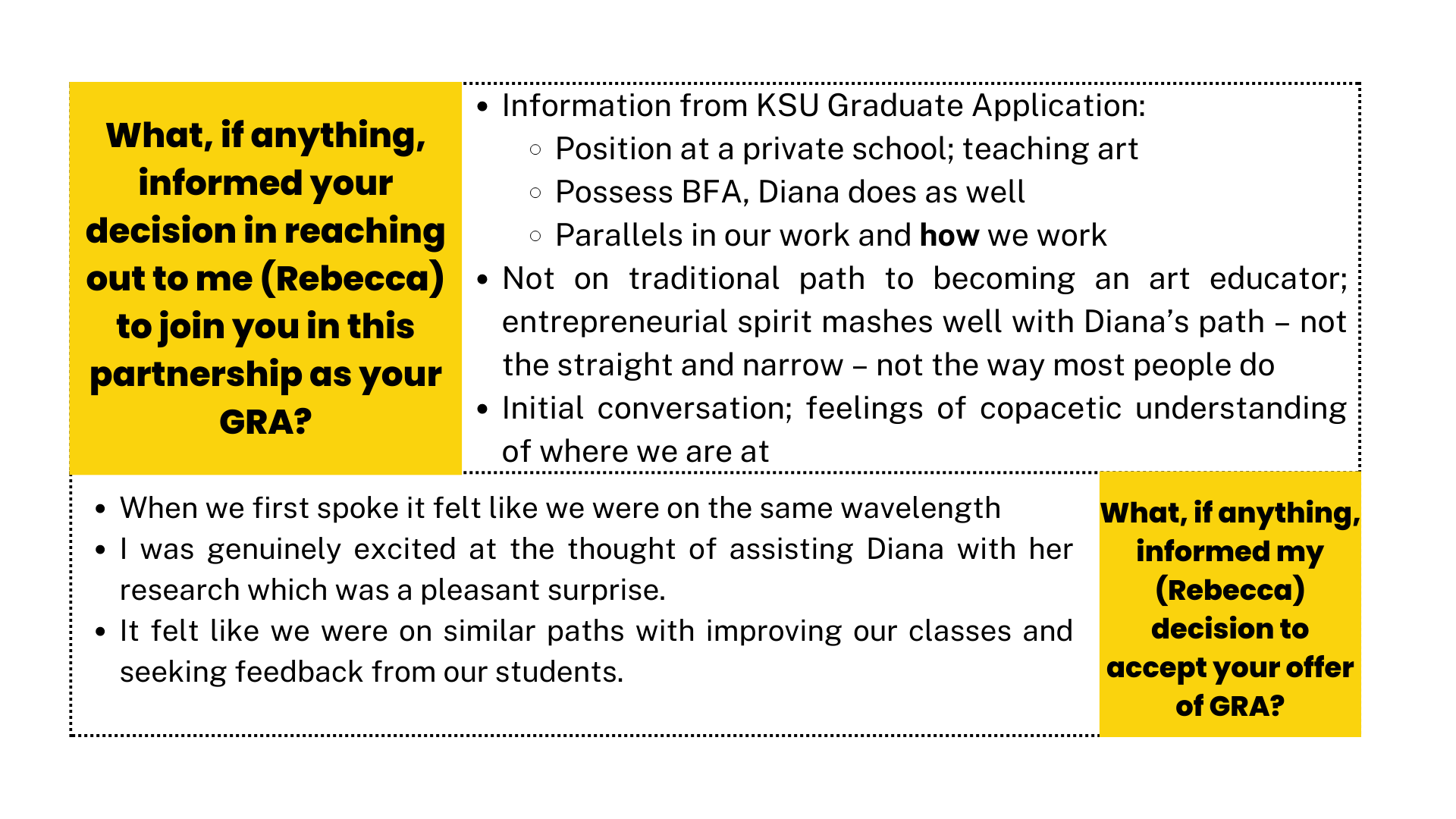 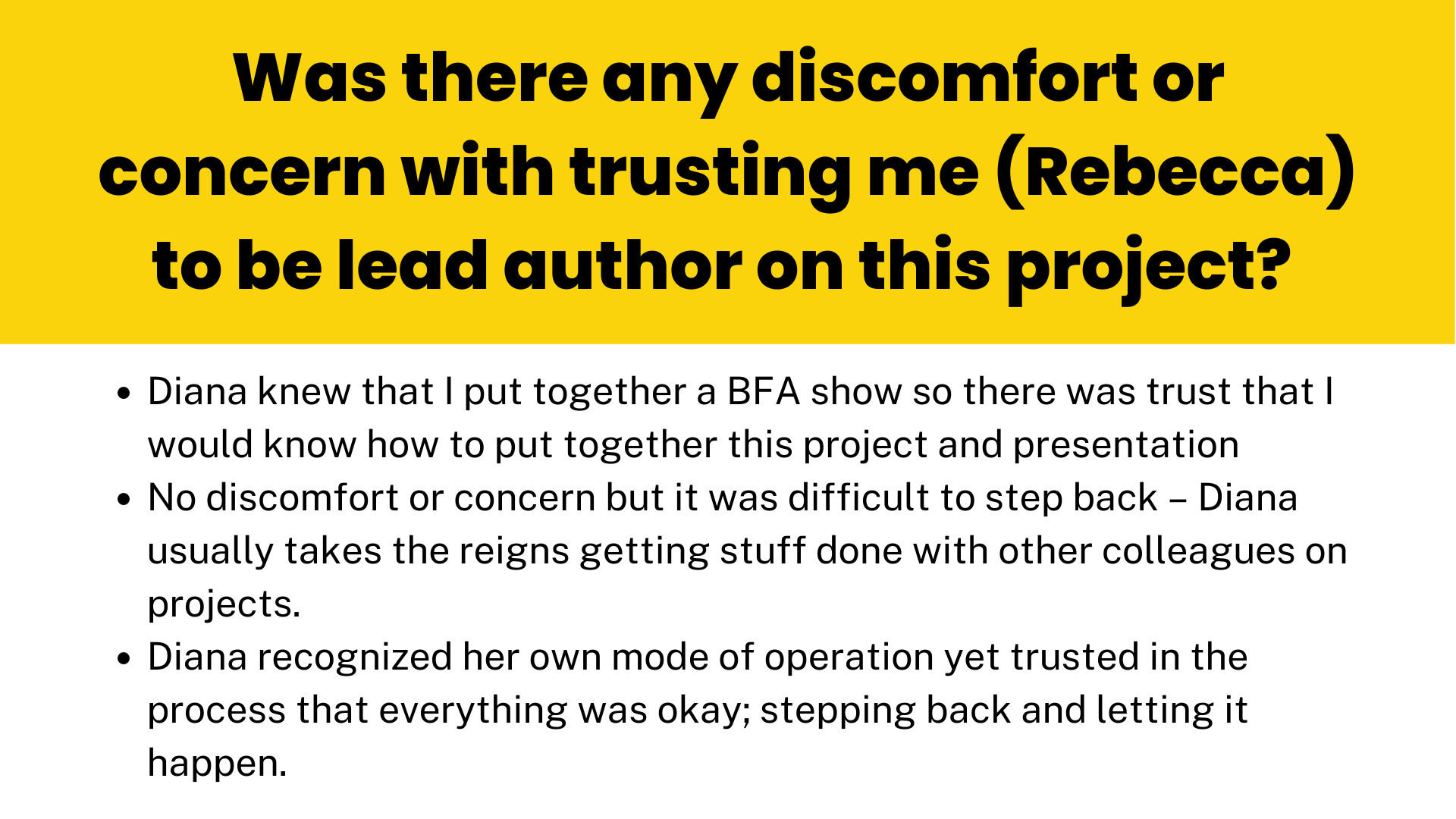 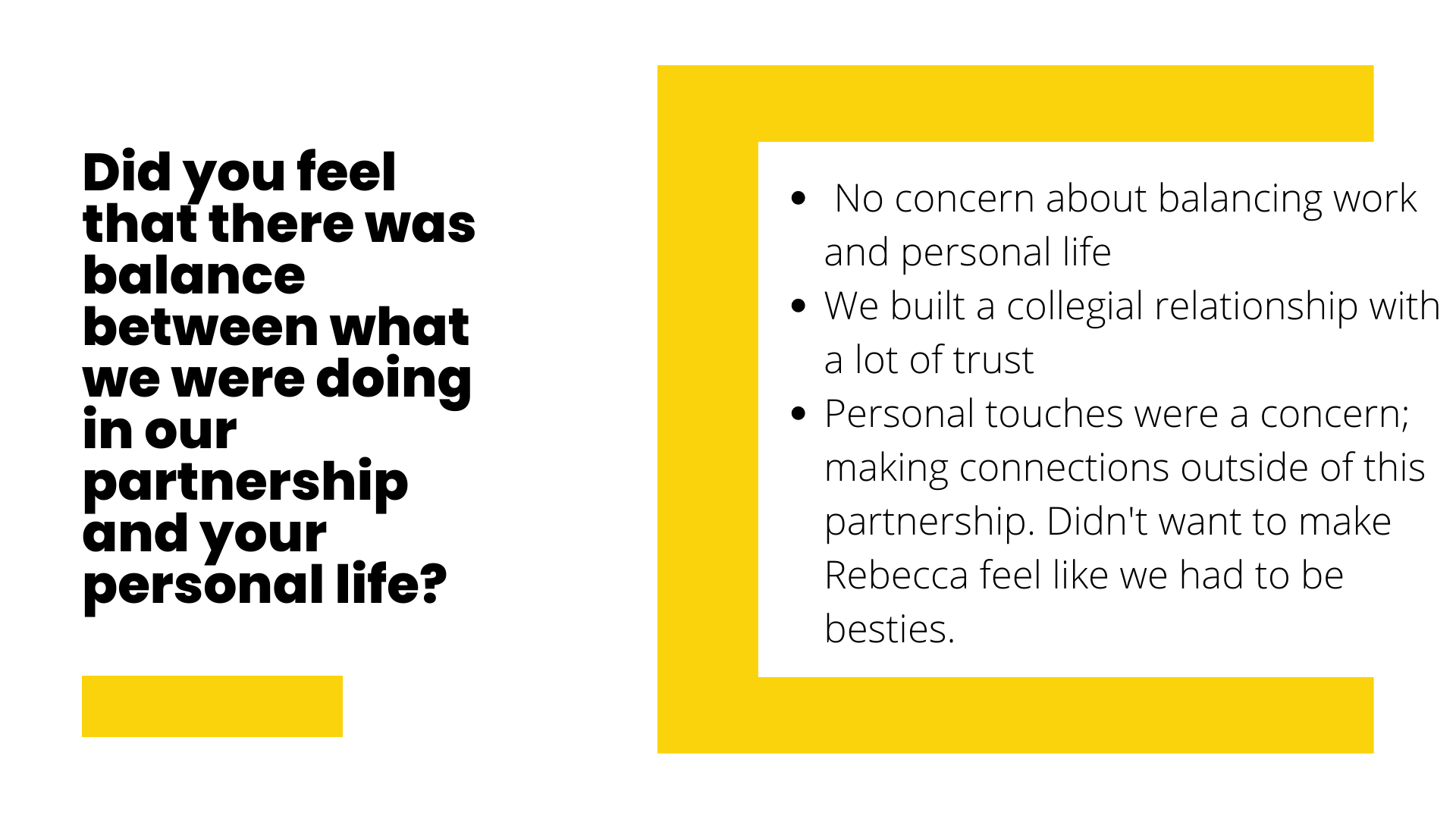 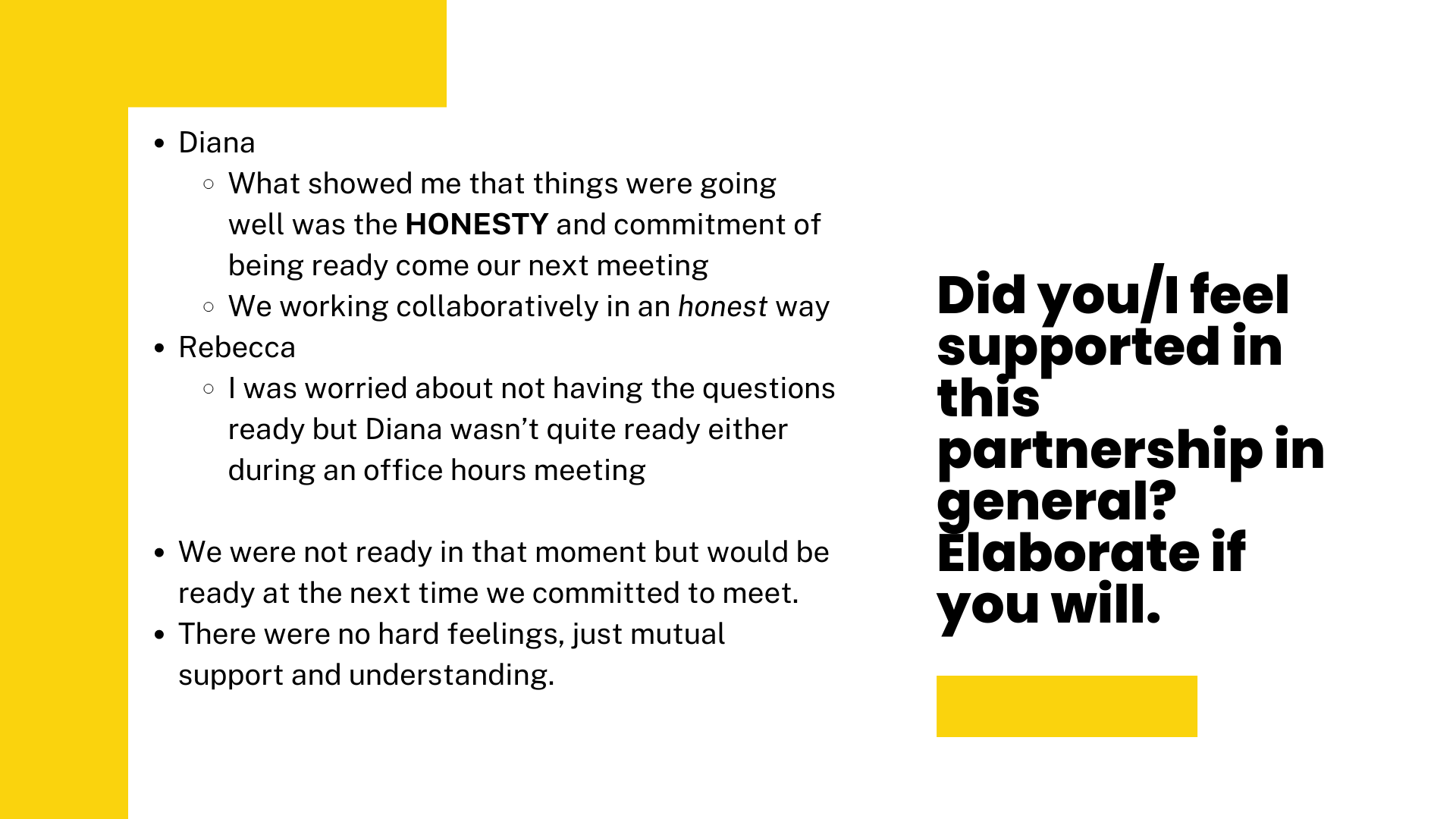 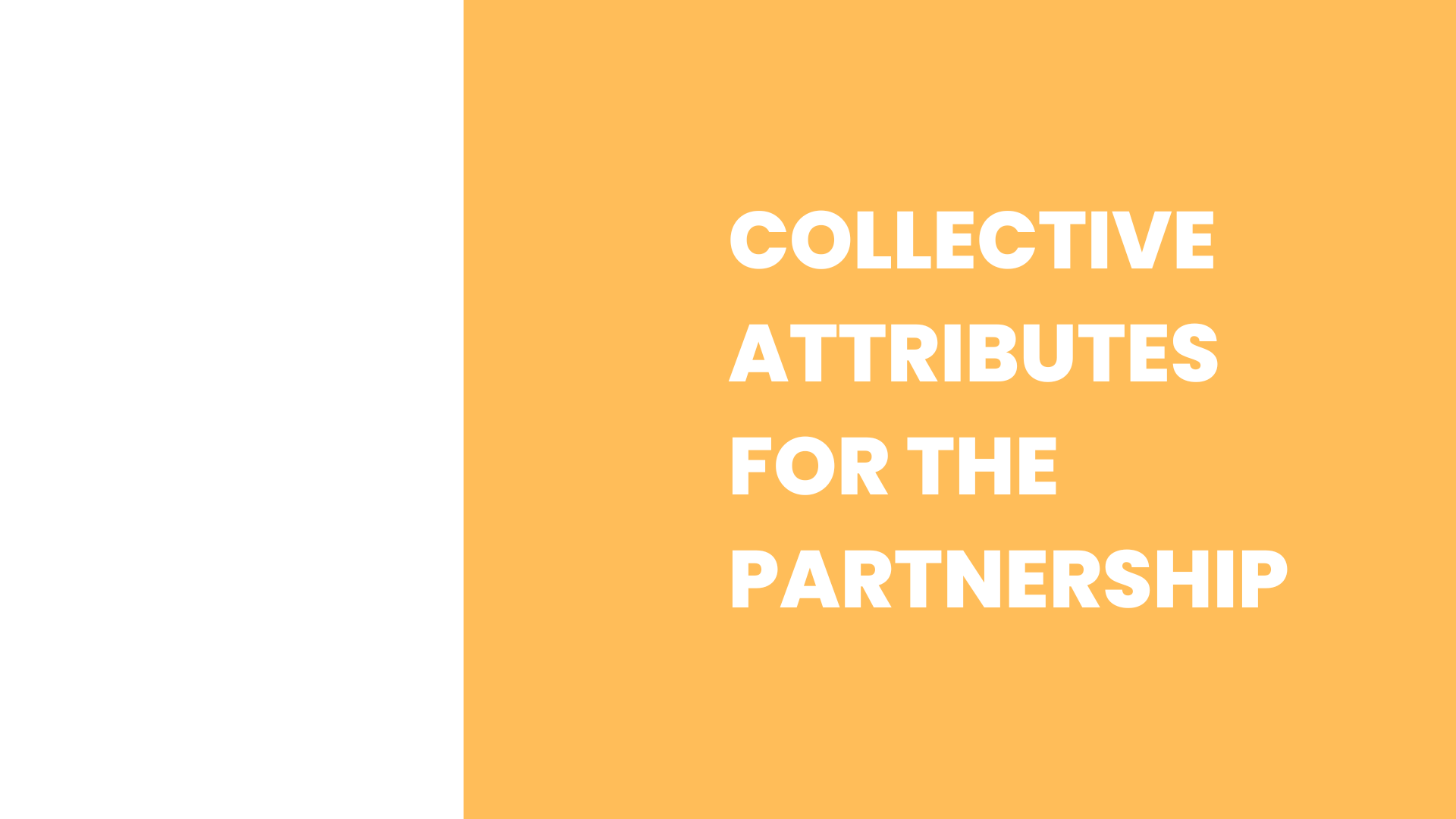 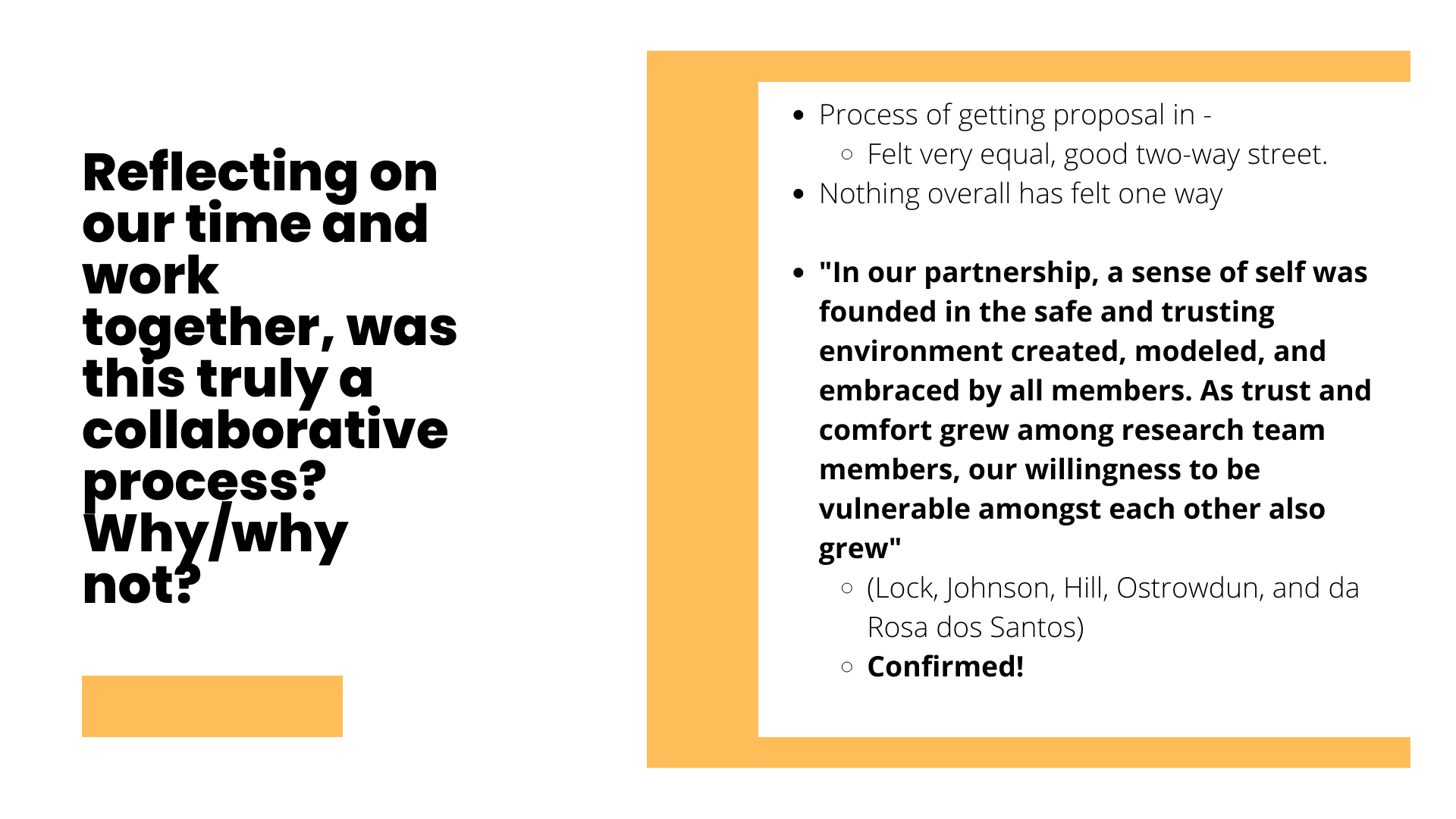 [Speaker Notes: Reflecting on our time and work together, was this truly a collaborative process in your opinion? Why/why not? 
Diana stepping back, me being open and asking questions 
Process of getting proposal in -  
Very equal, good two-way street. Has not felt one way 
Sense of self - willingness to be vulnerable – page 8 
Confirmed!!]
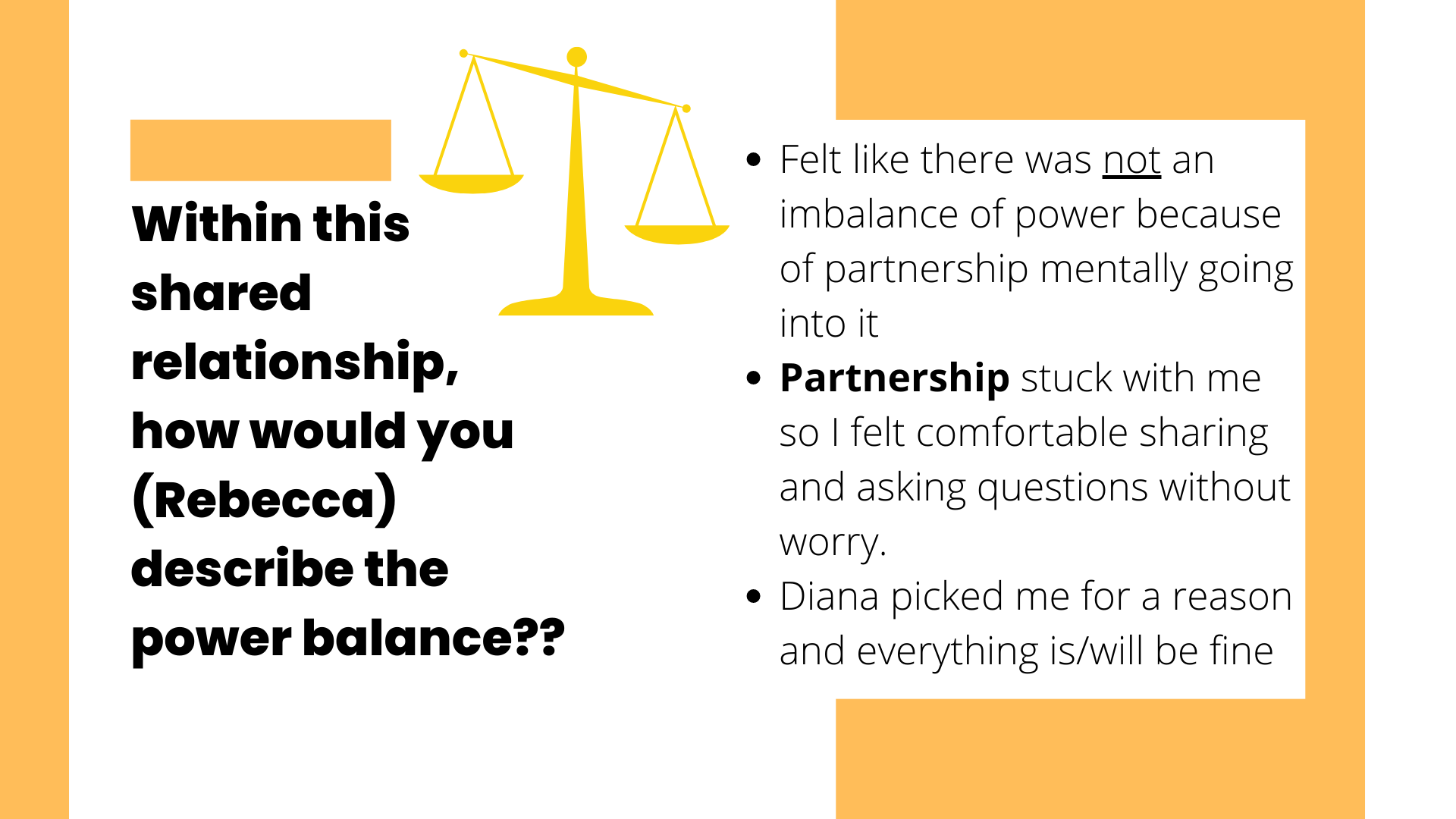 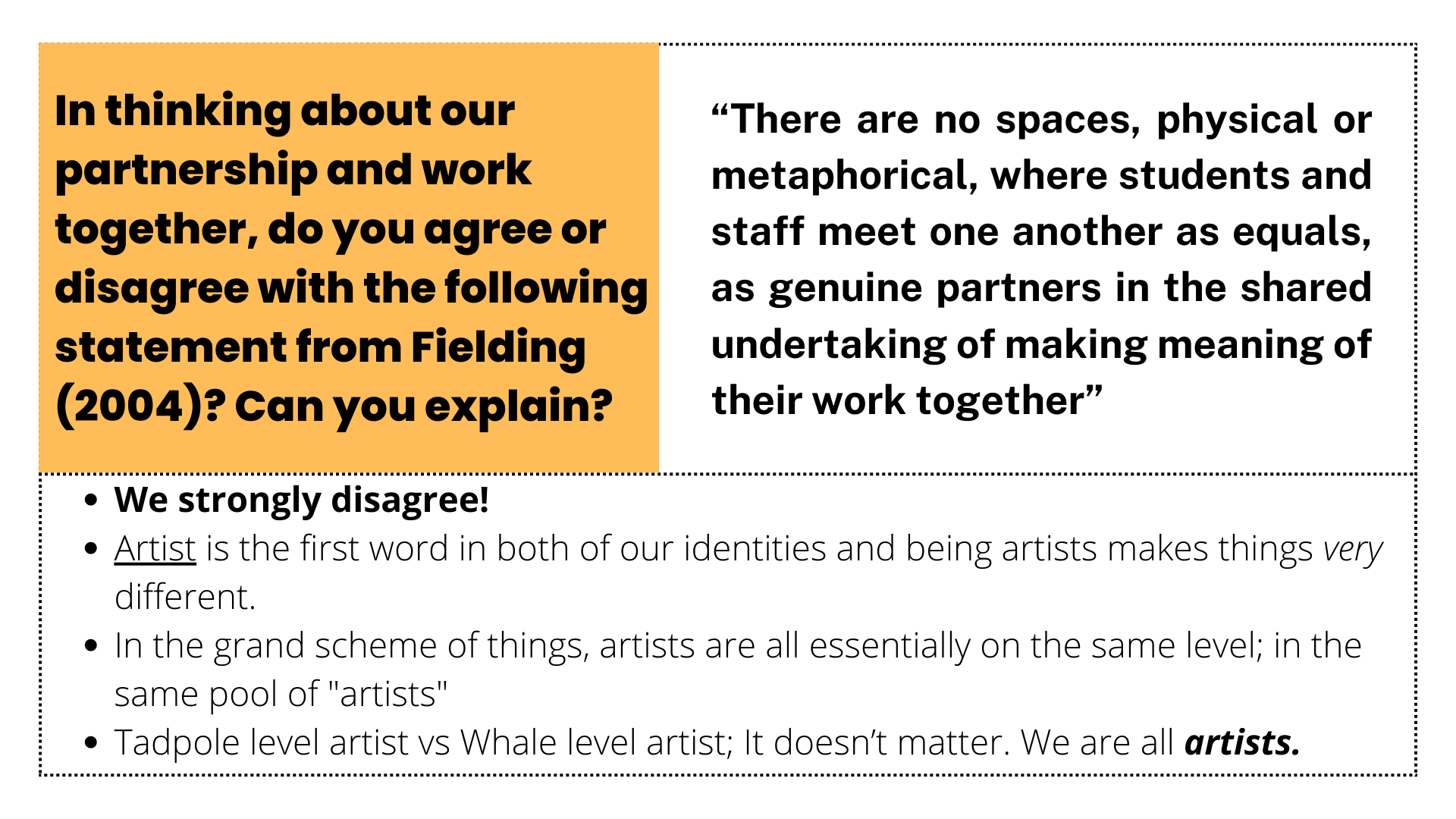 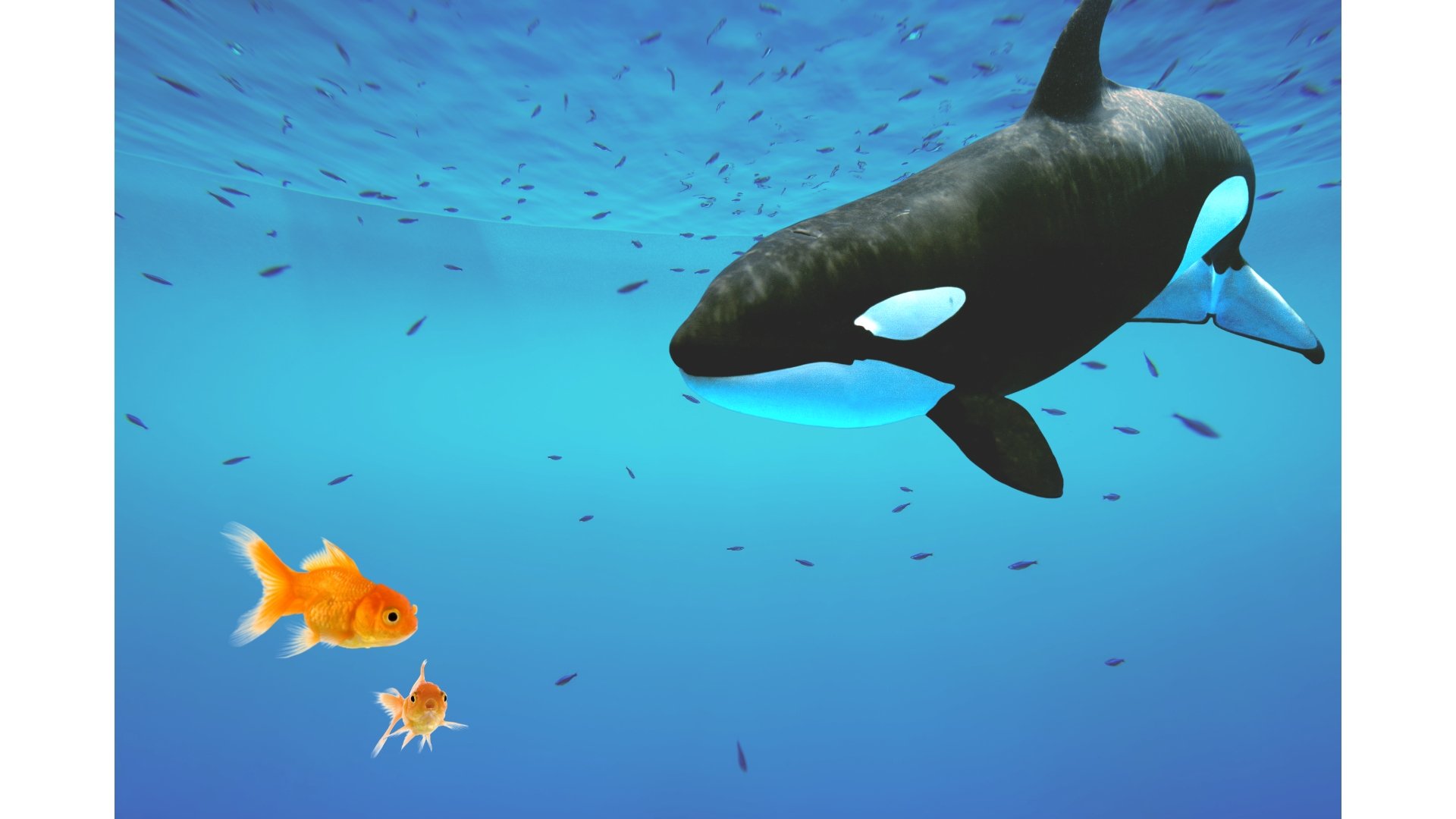 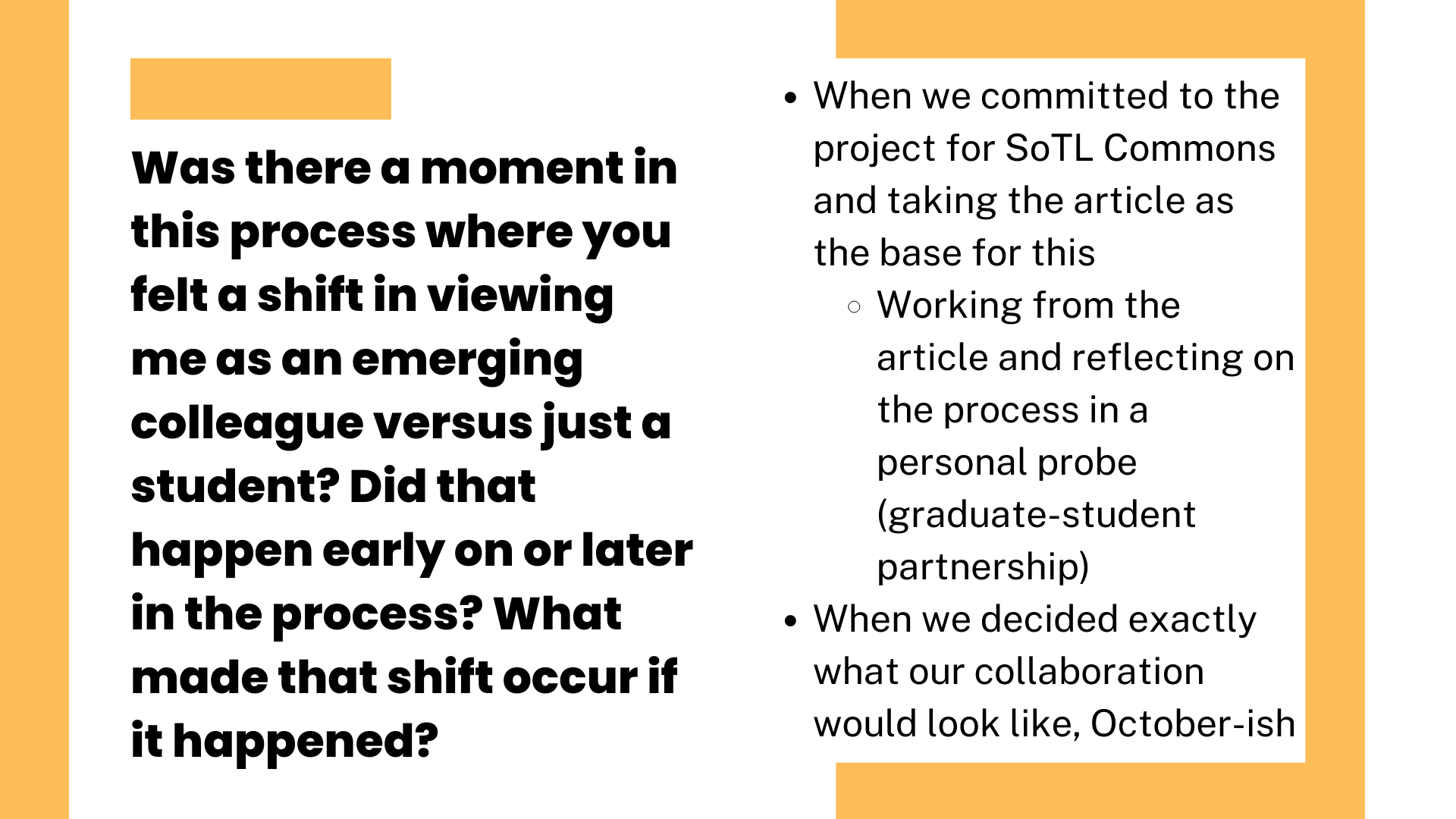 [Speaker Notes: Was there a moment in this process where you felt a shift in viewing me as an emerging colleague versus just a student? Did that happen early on or later in the process? What made that shift occur if it happened? 
When we committed to the project for SoTL Commons and taking the article as the base for this 
Layers – improvement and feedback from 6010 which we may not have quite as much to talk about 
Working from the article and reflecting on the process in a personal probe (graduate-student partnership) 
When we decided what our collaboration would be, October-ish 
Balance shifted]
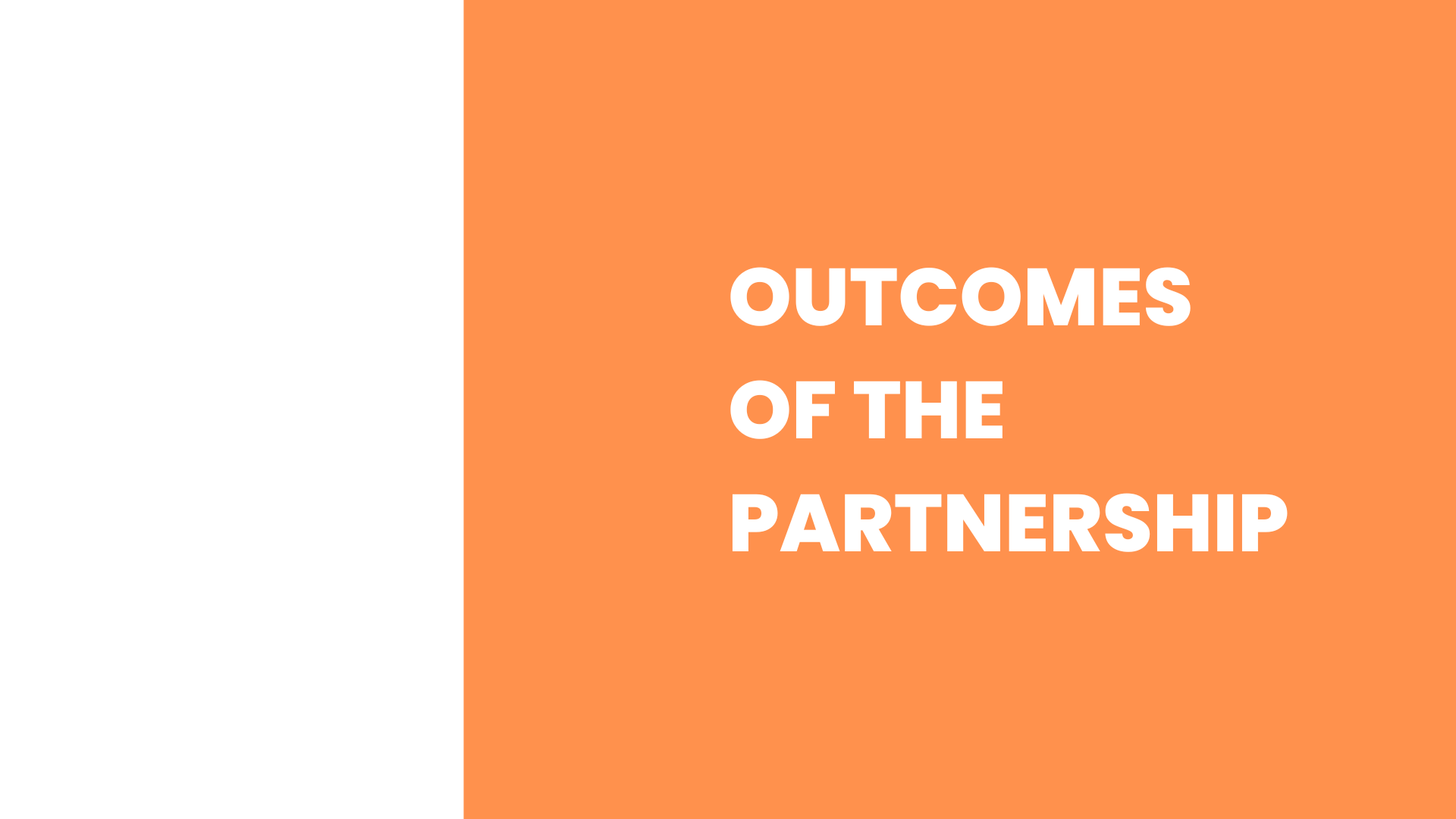 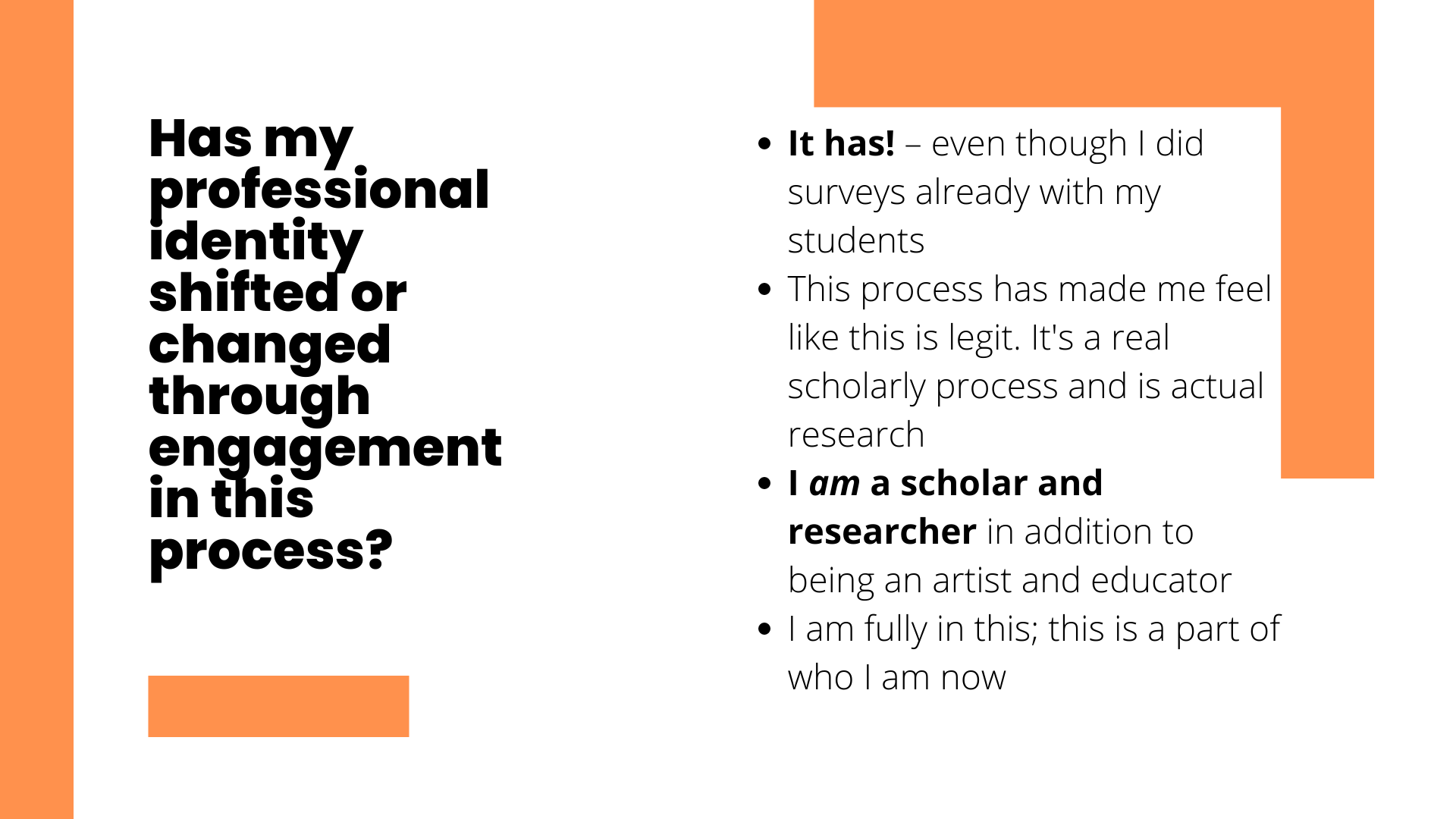 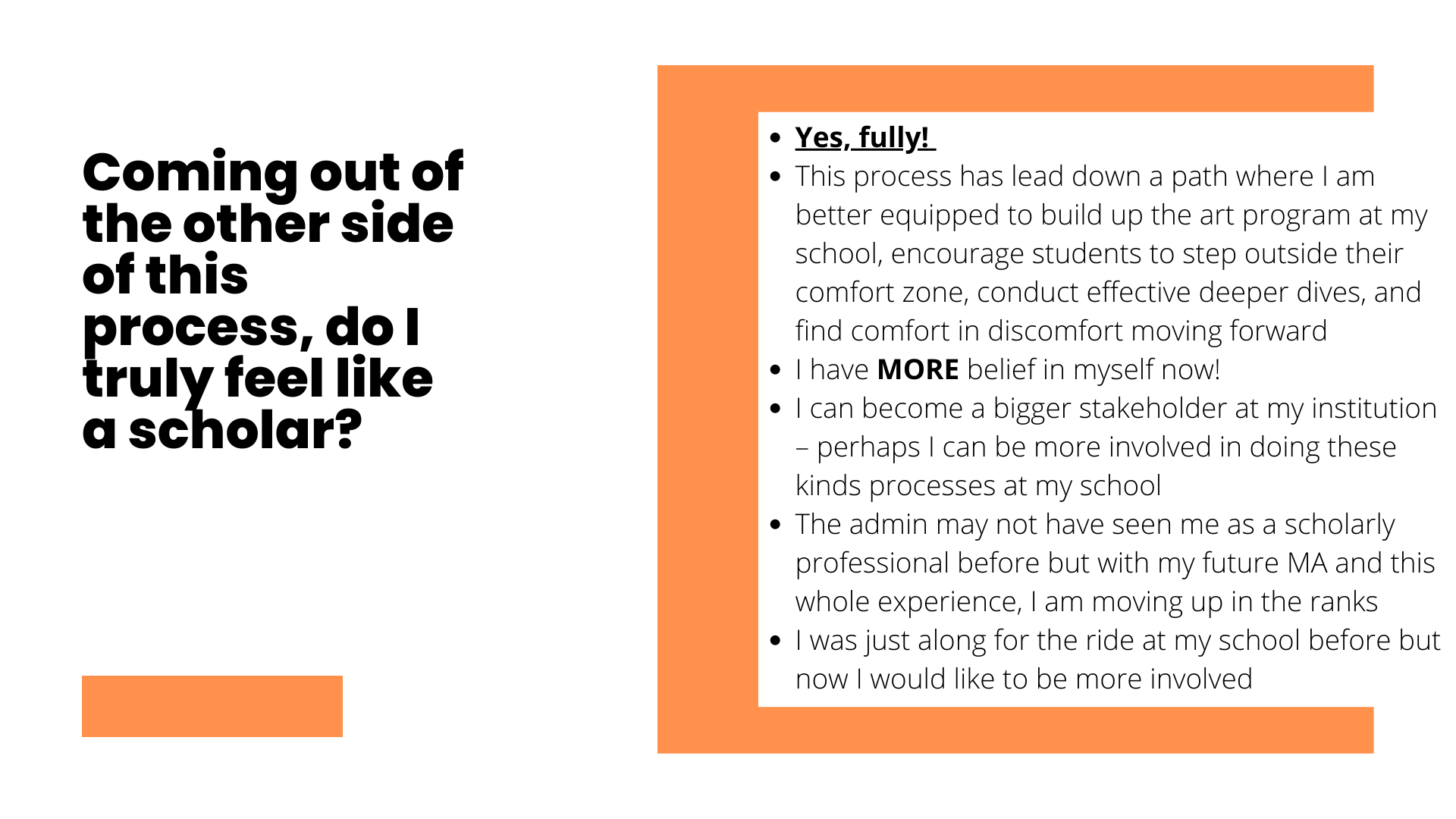 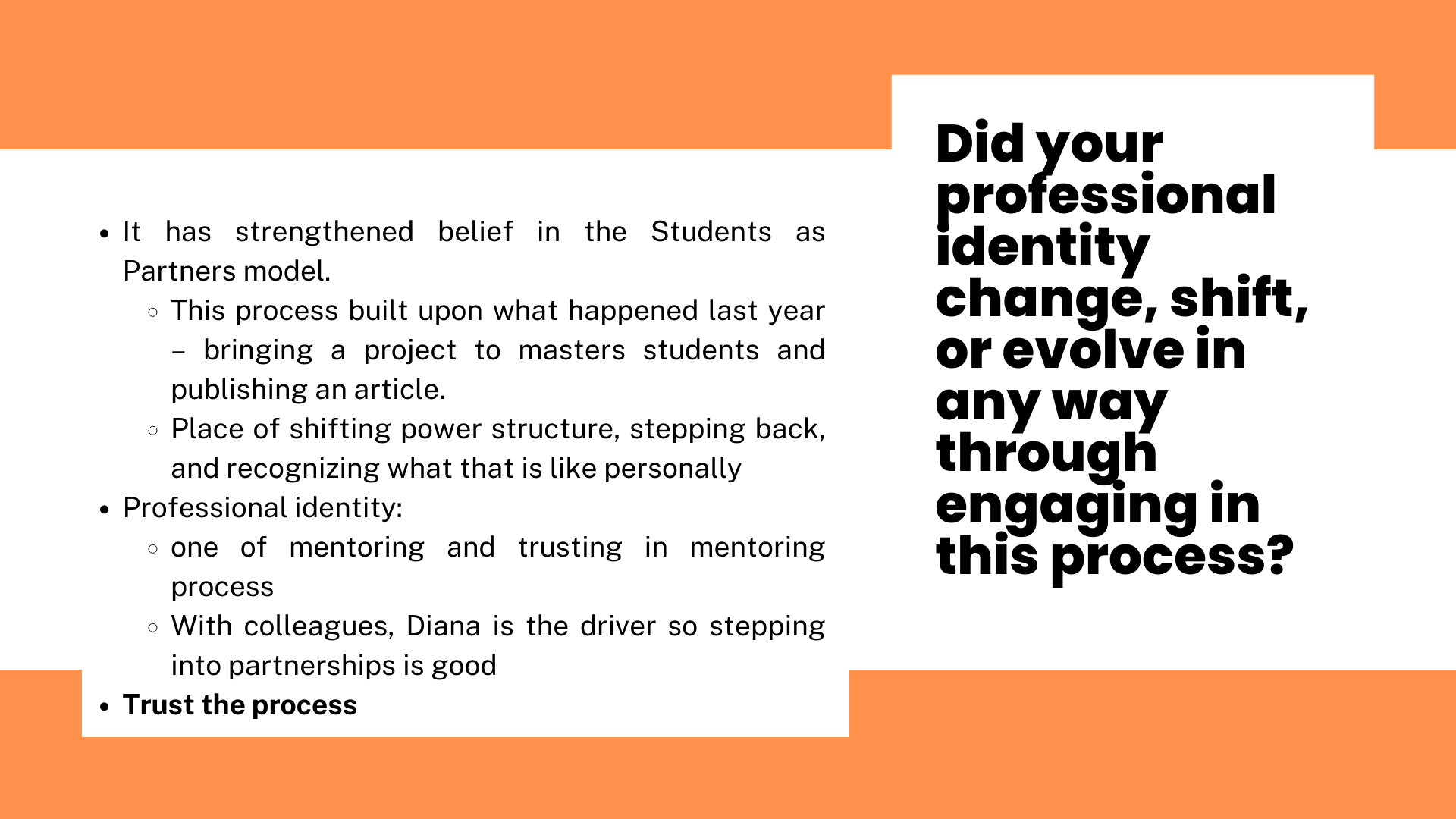 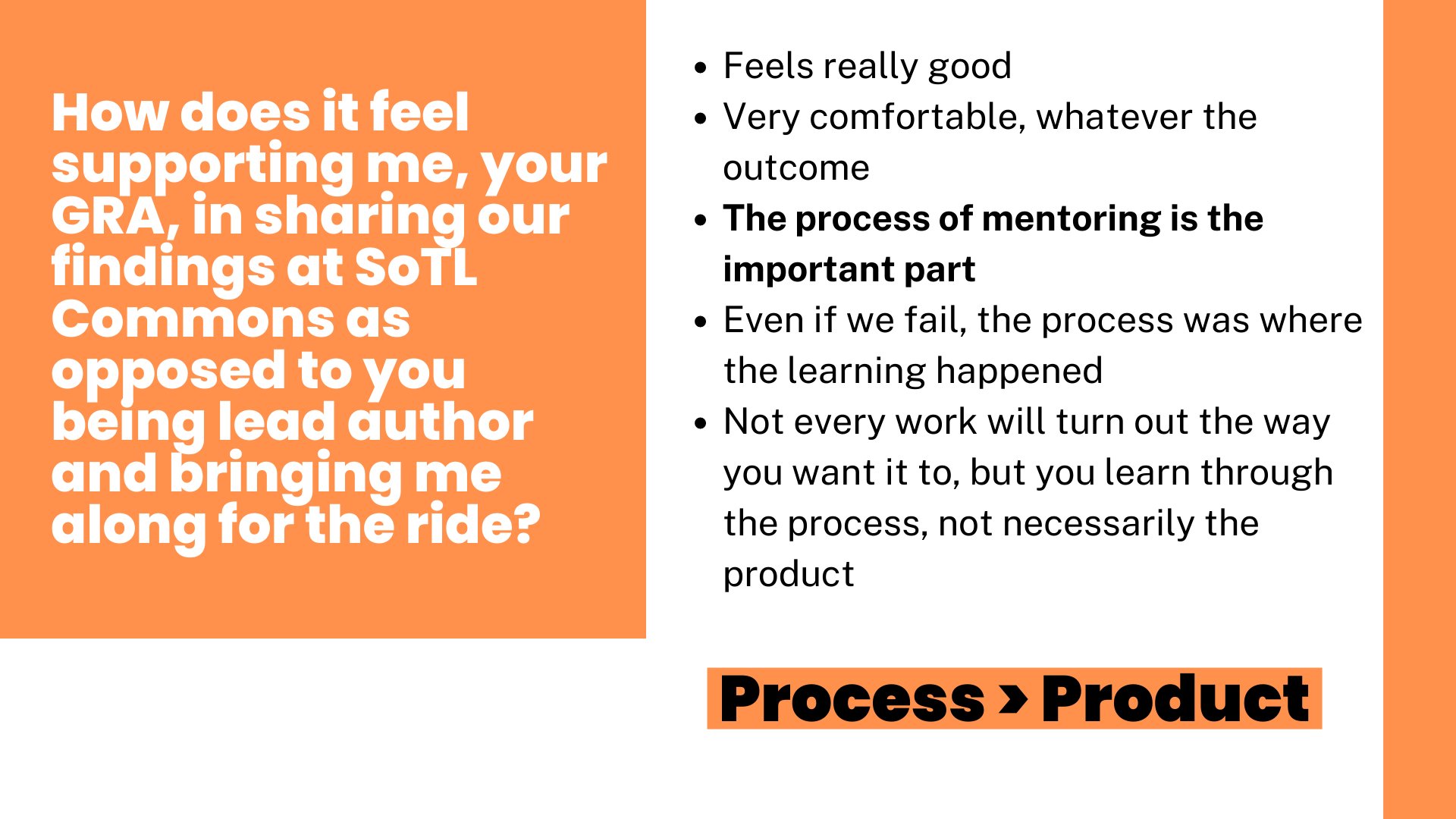 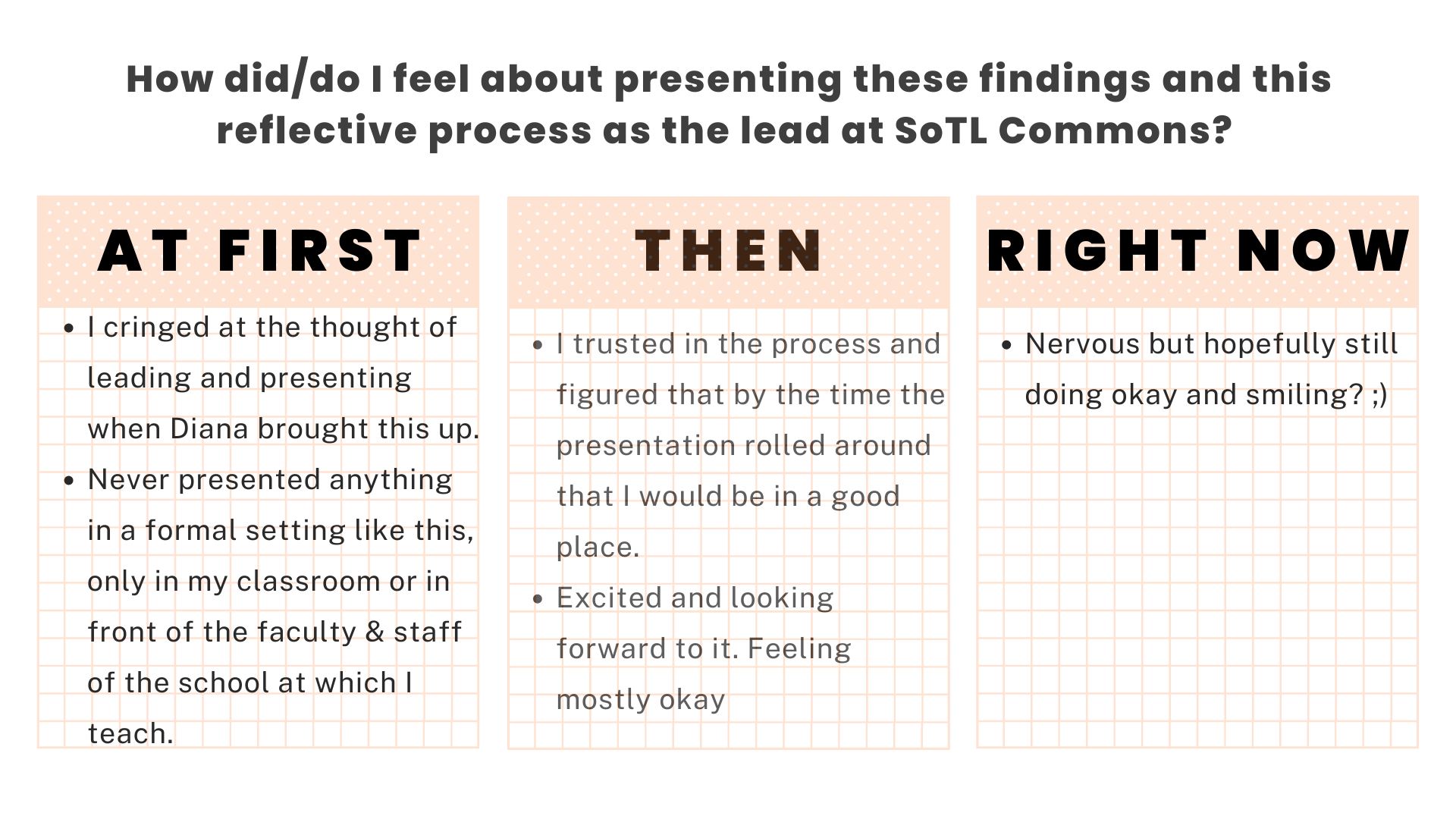 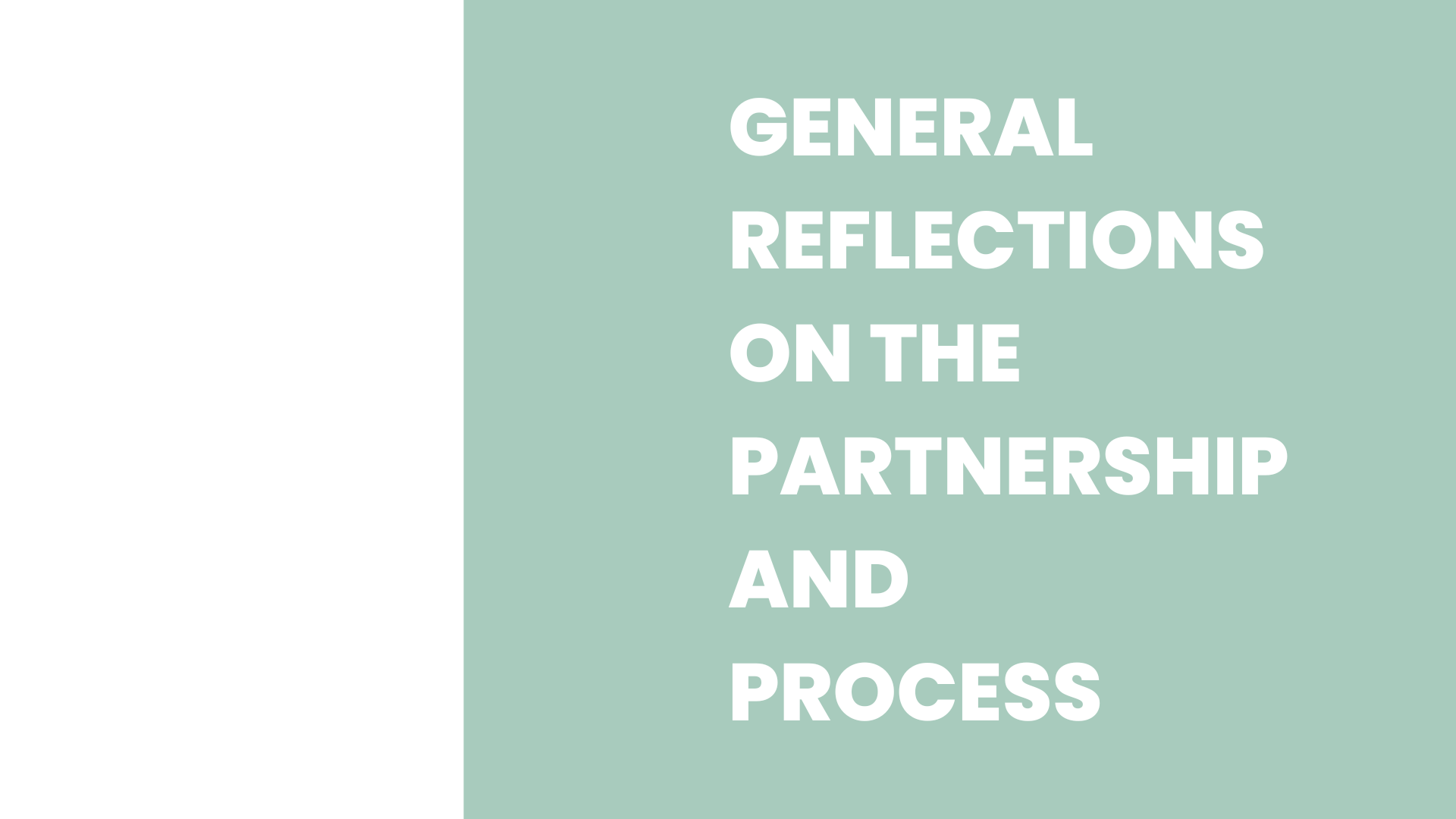 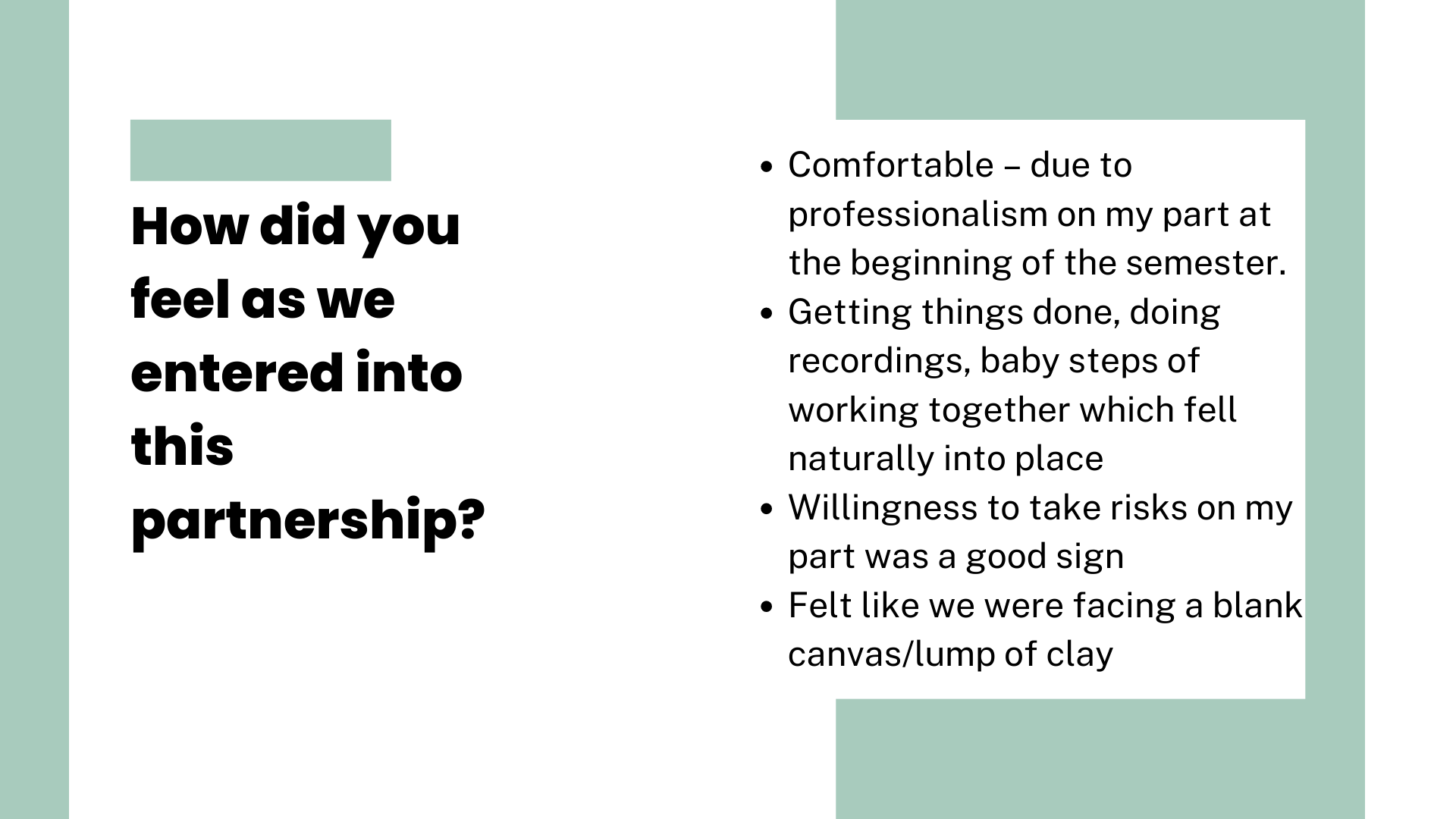 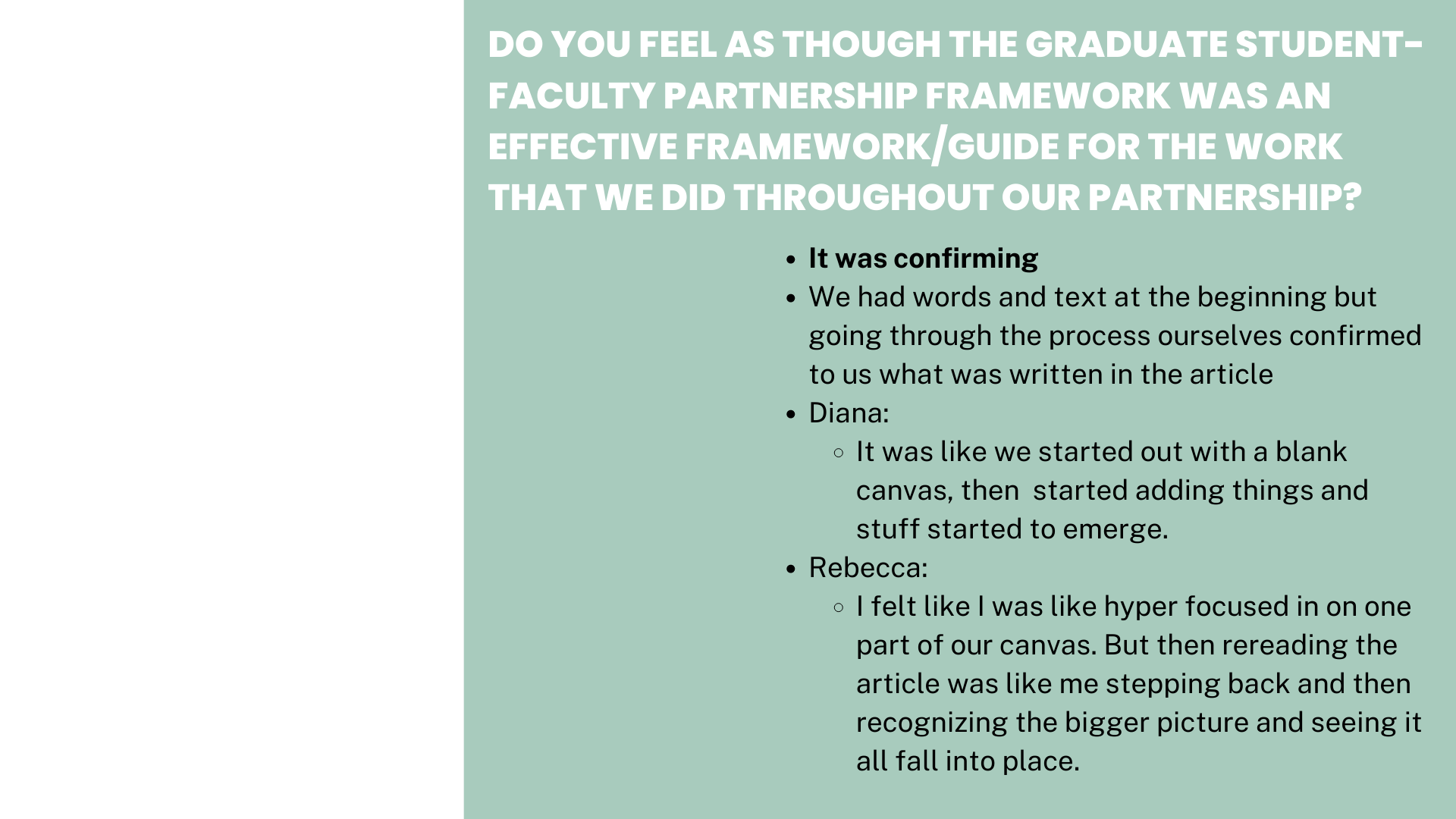 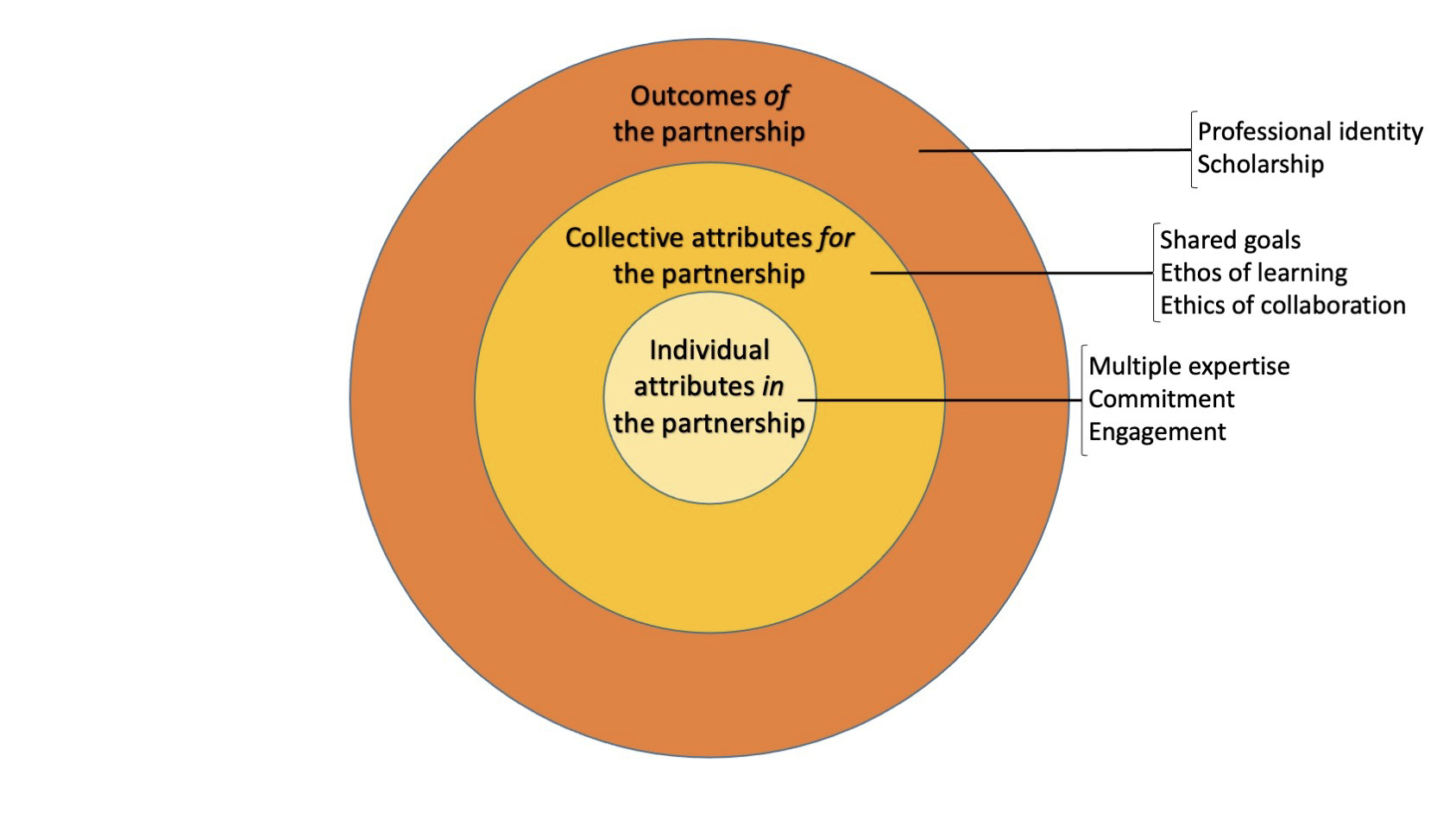 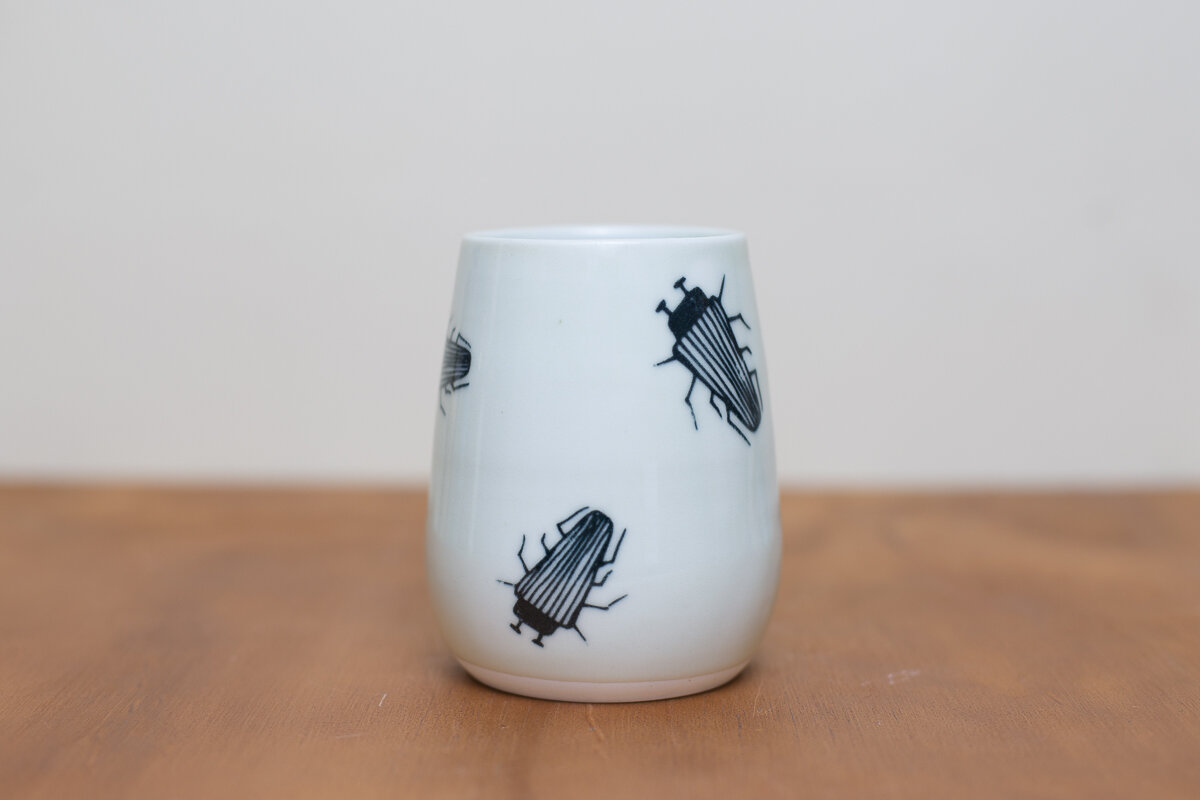 Questions & Reflections on the 1st project
Introduction and Background Information: SoTL Project ART 6010
Survey data: GRA survey fall 2022, 
Instructor course evaluations fall 2021 & 2022 

ART 6010: Context, Culture, & Contemporary Practice 
Course Description 
This course provides historical and contemporary developments
In the field of art and design, as a means to compose a personal 
philosophy relevant to professional practices. In-depth exploration 
results in the integration of concepts and issues to create a 
comprehensive view of the multiple fields. Technological applications 
integrated with social, psychological, affective, and contextual 
components of creating relevant to art practices are a primary focus. 

Course Objectives 
By the end of this course, students will be able to:  
Collaborate on our core values for the development of a personal narrative that intrinsically values art
Describe contemporary issues in art through historical, contemporary culture and diverse contexts
Compare historical and contemporary philosophies in order to construct a personal narrative for scholarly and professional practice
Analyze issues and concerns within art and design practices
Summarize and integrate concepts to create a comprehensive view of art and design locally, nationally, and internationally
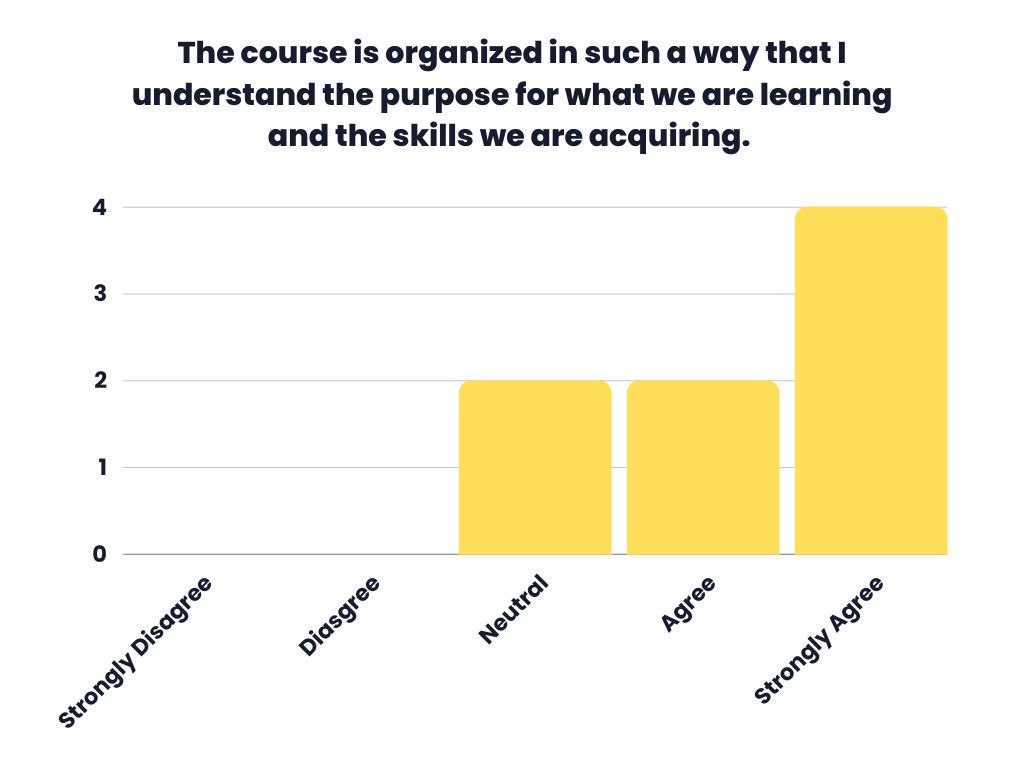 GRA Survey Fall 2022
Part of IRB-FY21-642
Instructor Clearly Established Objectives
Fall 21
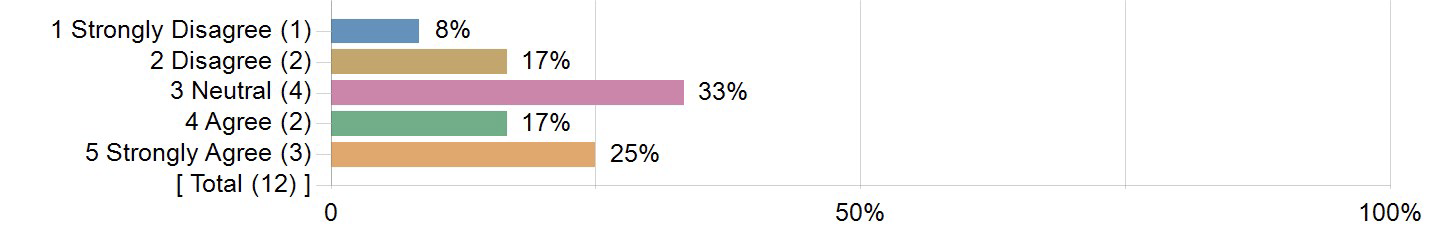 Fall 22
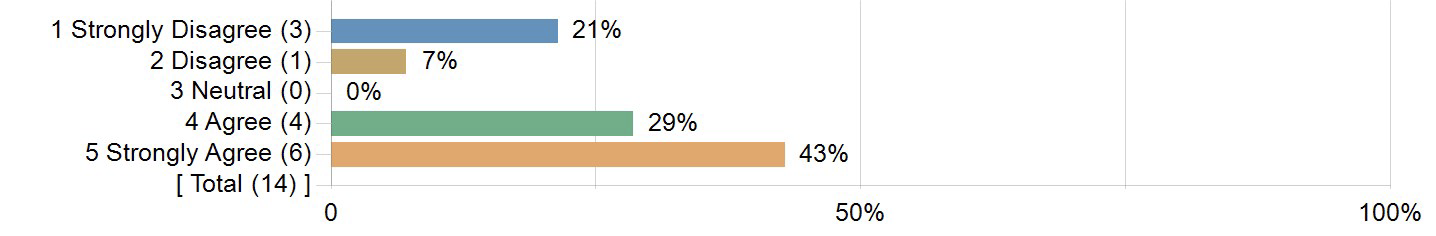 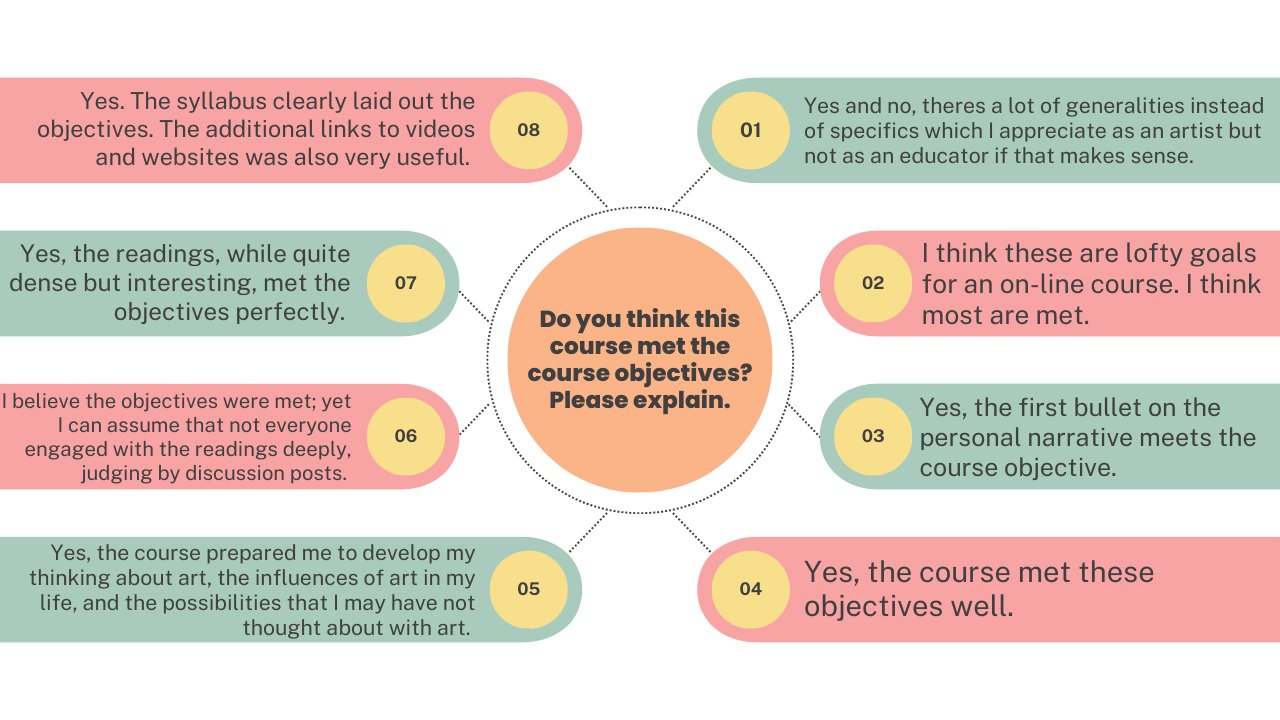 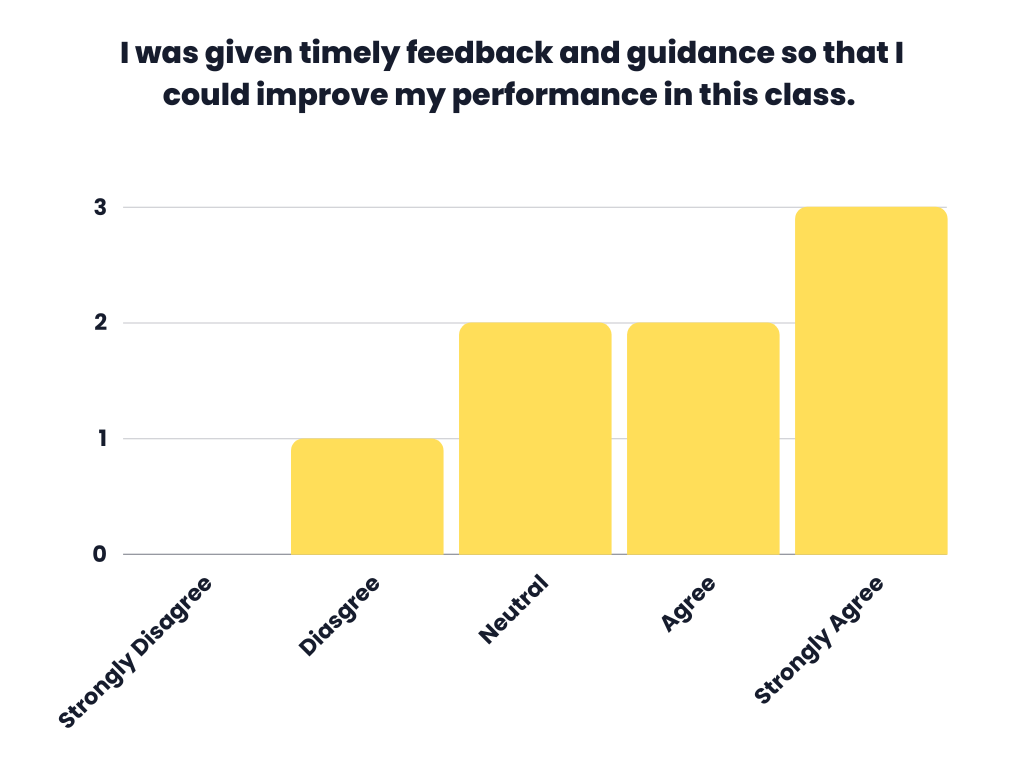 GRA Survey Fall 2022
Instructor Encouraged In-Depth Thinking
Fall 21
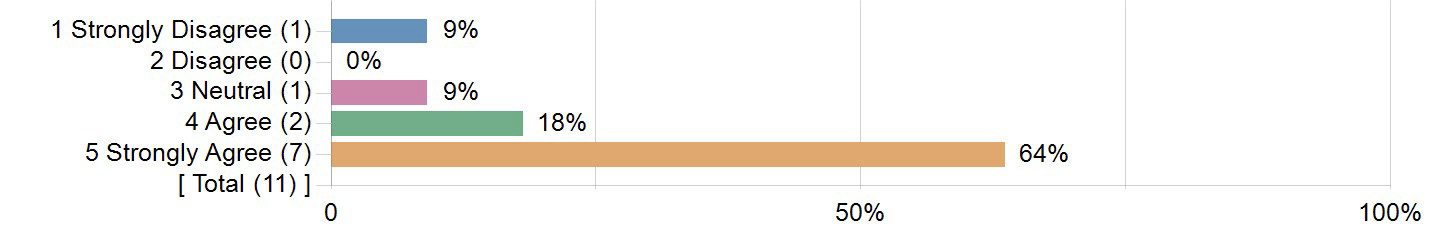 Fall 22
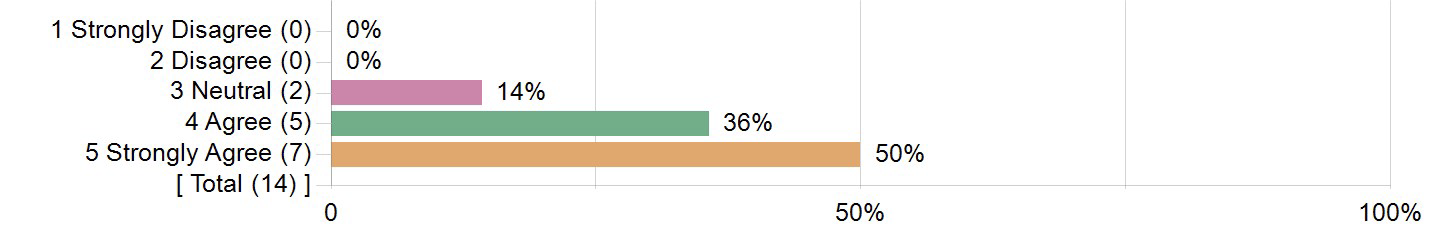 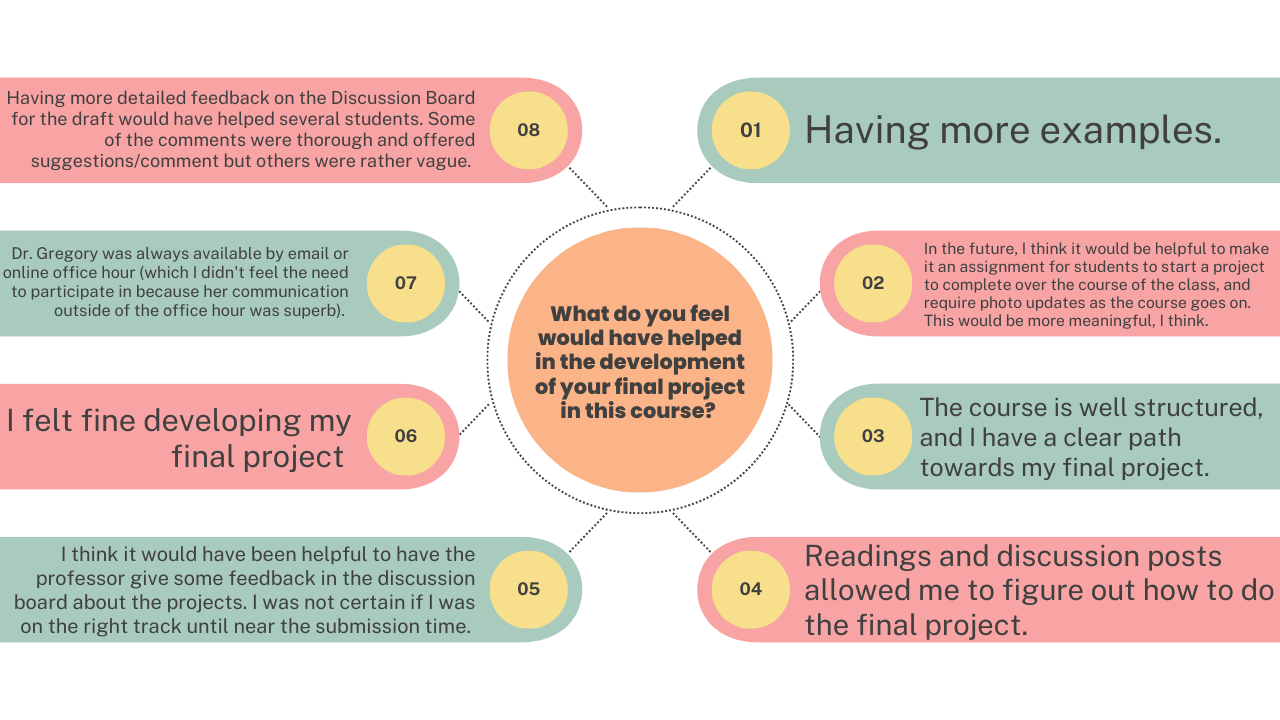 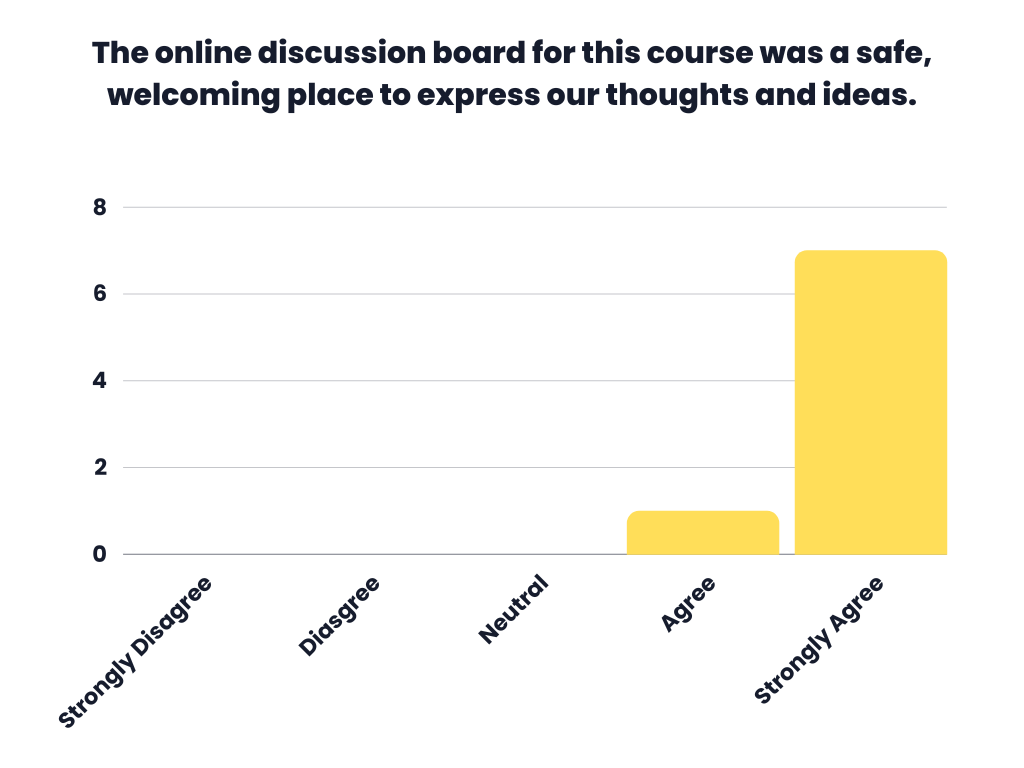 GRA Survey Fall 2022
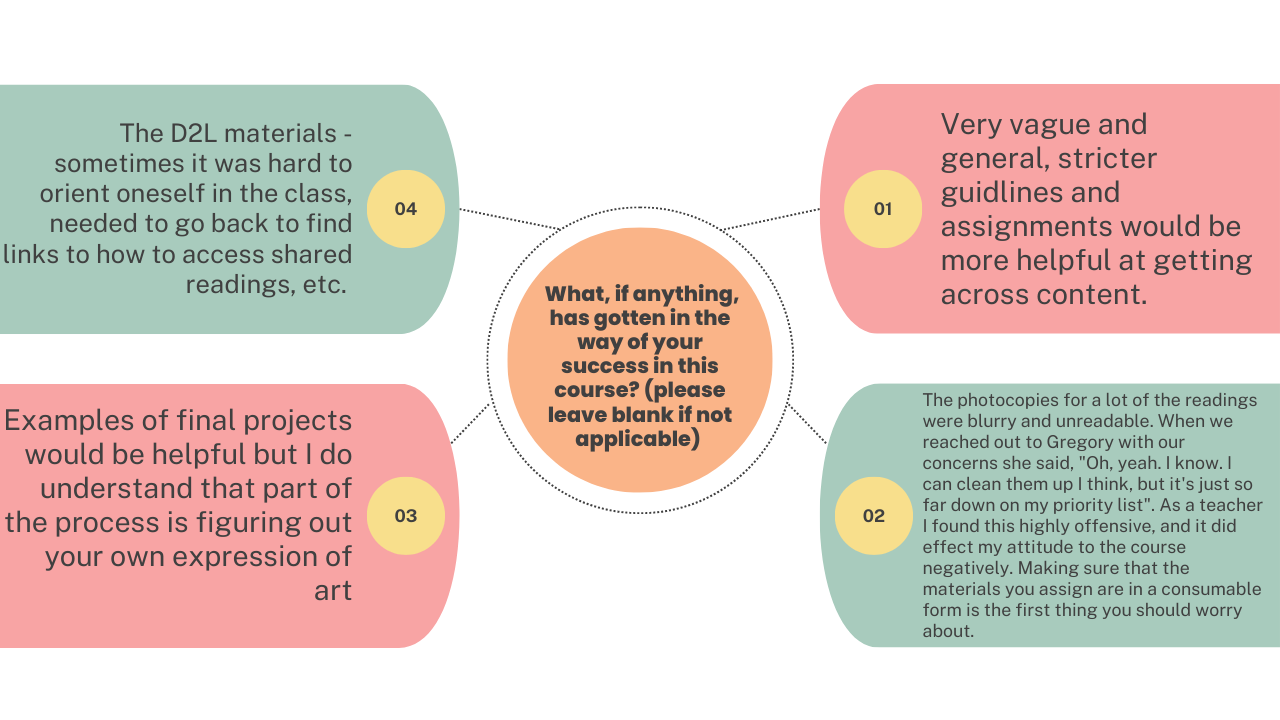 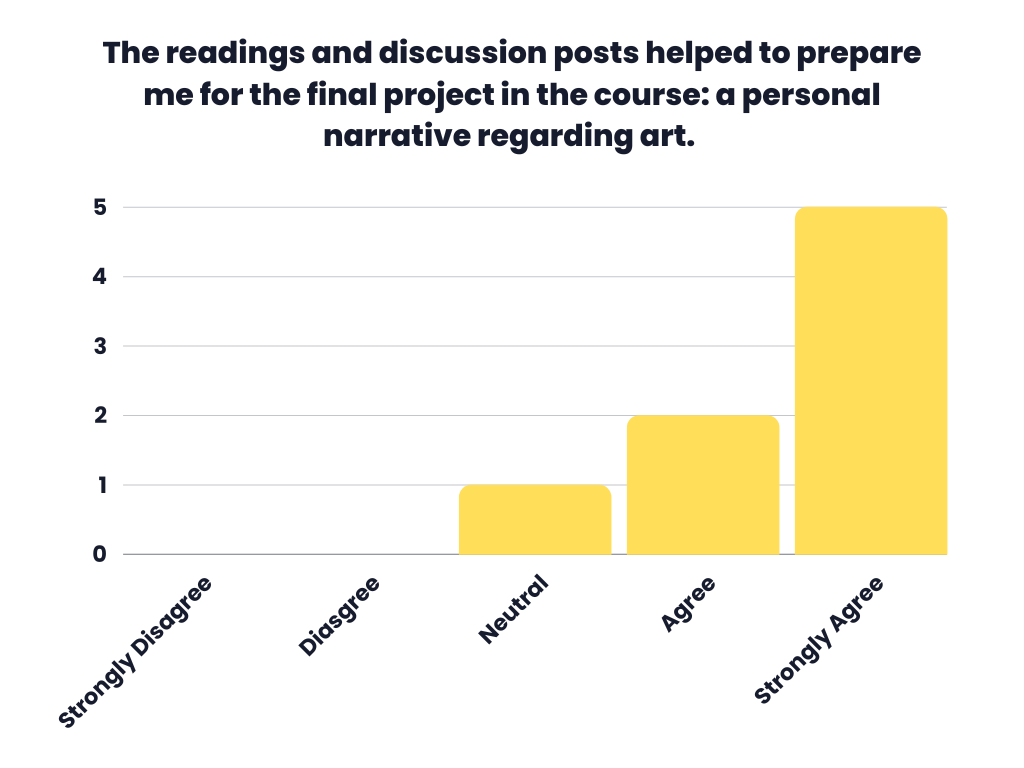 GRA Survey Fall 2022
Overall Quality of Instruction
Fall 21
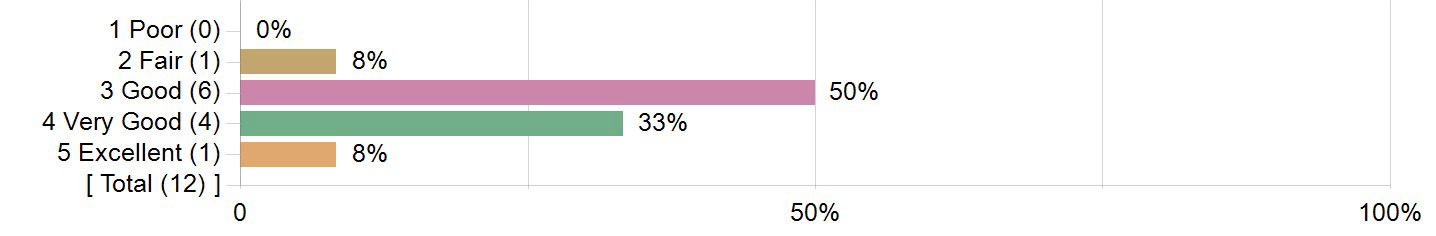 Fall 22
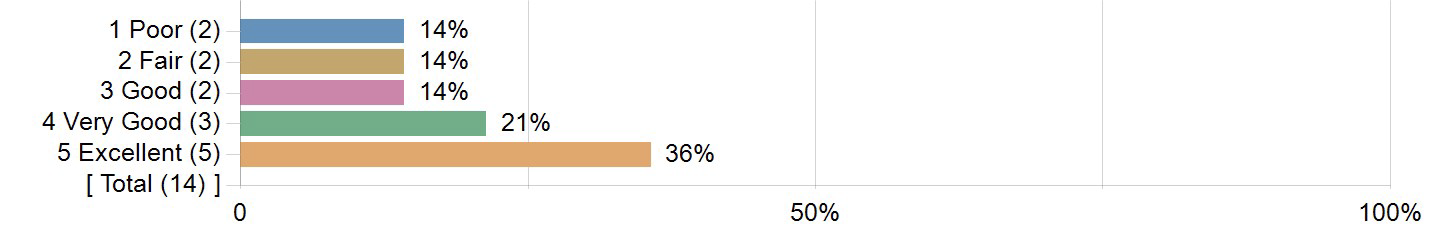 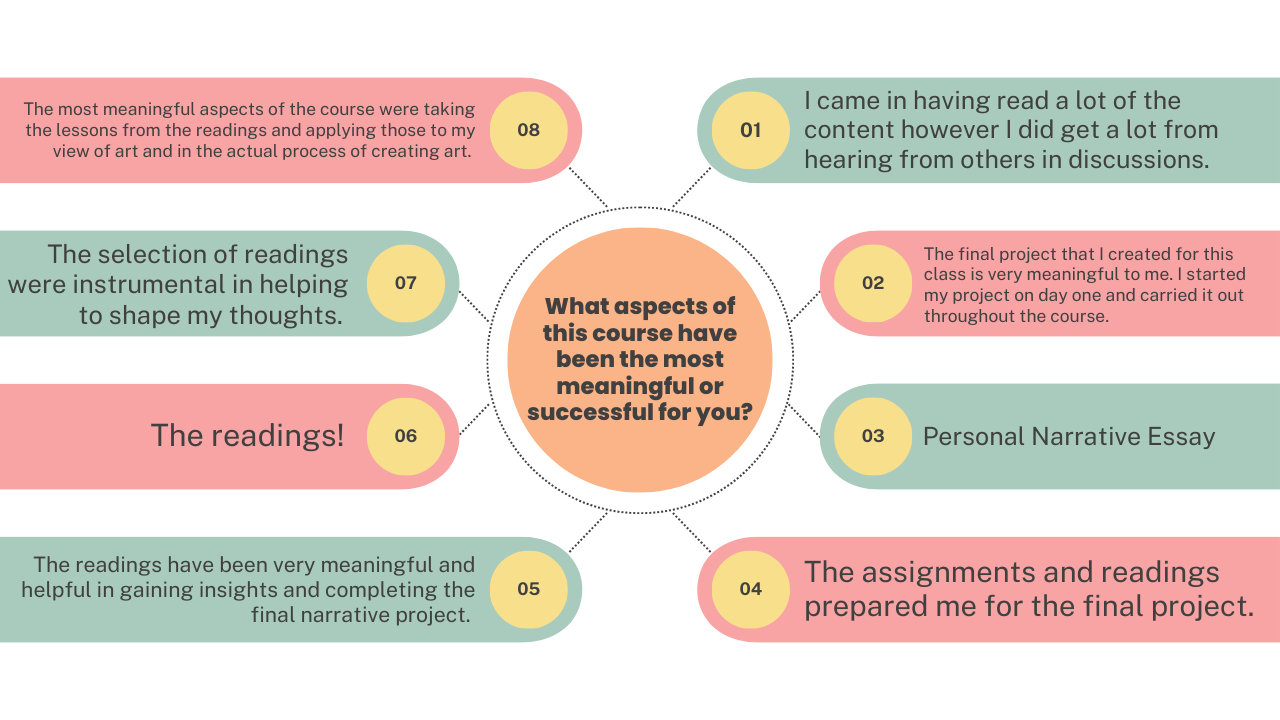 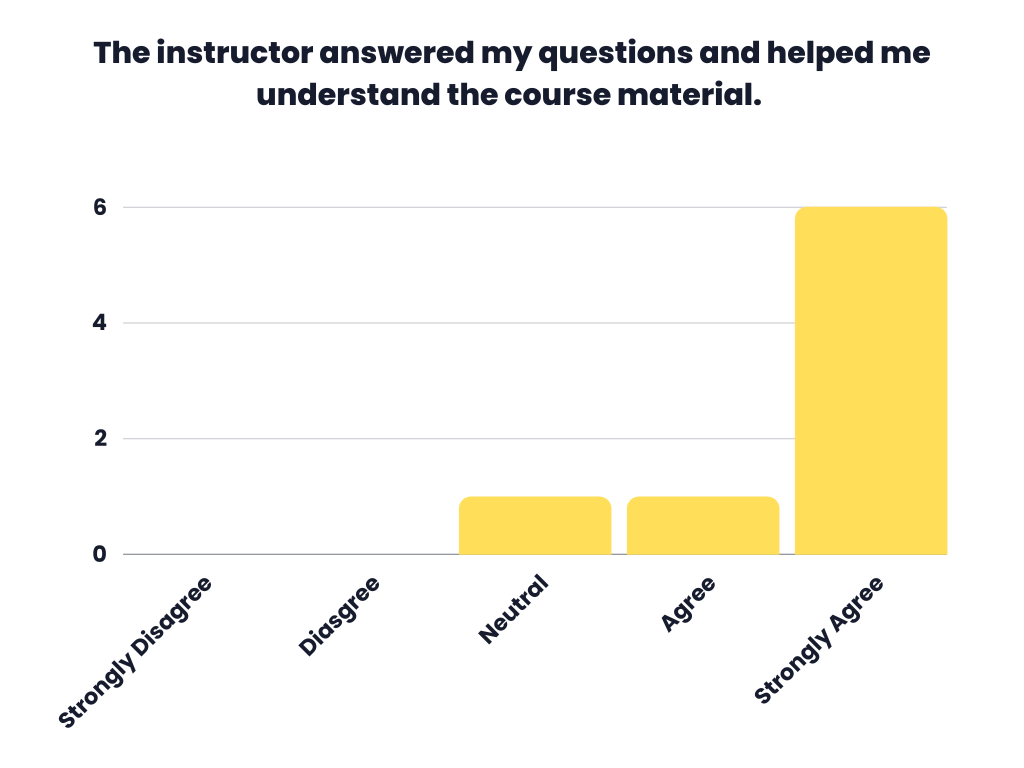 GRA Survey Fall 2022
Evaluation Method Was Clearly Established and Explained
Fall 21
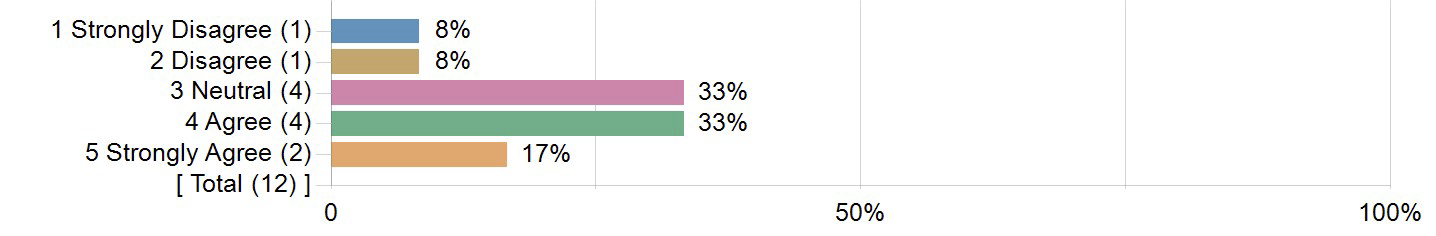 Fall 22
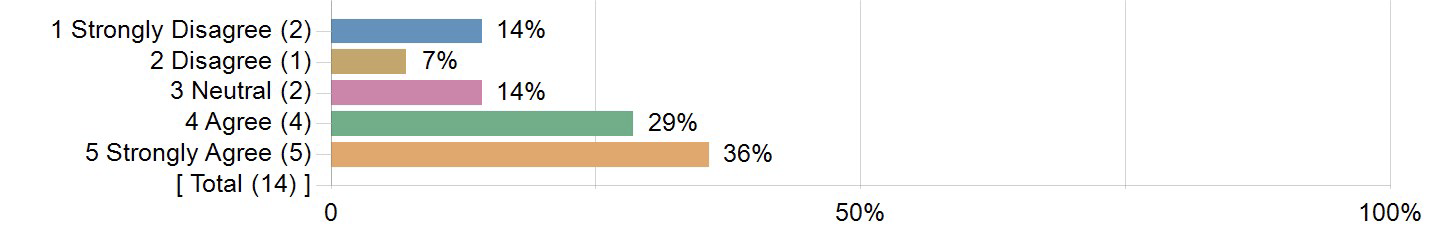 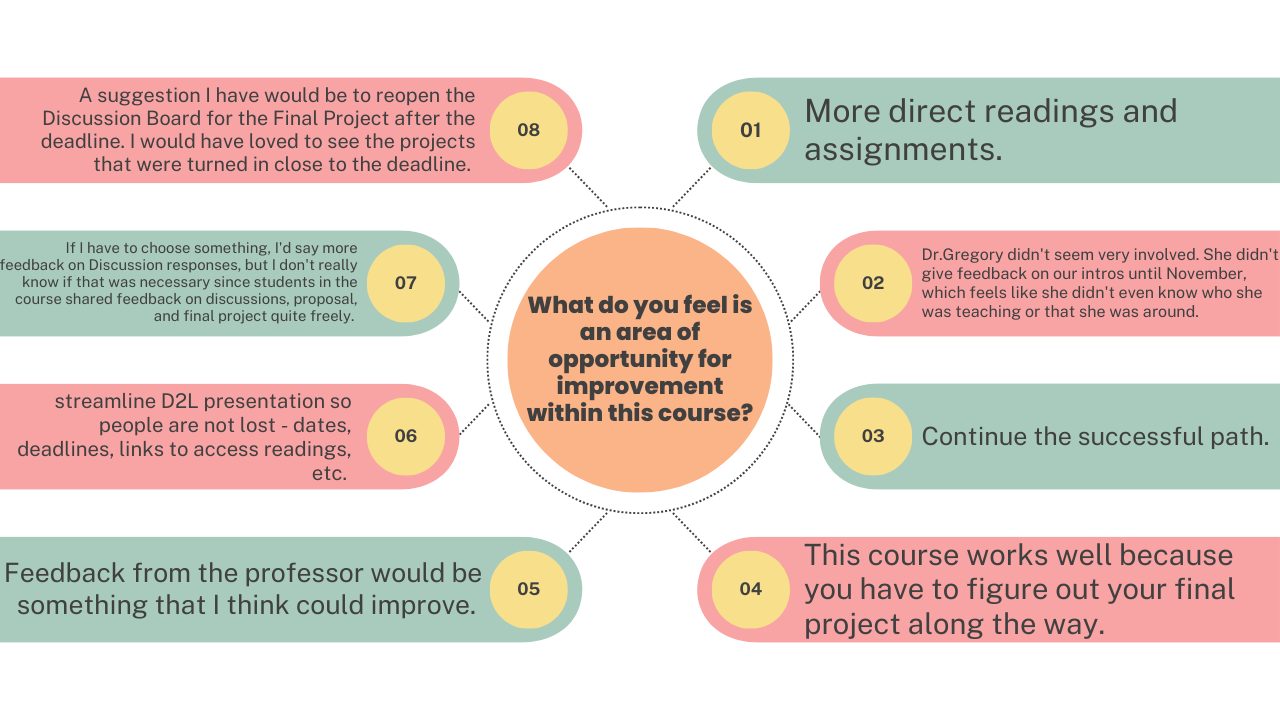 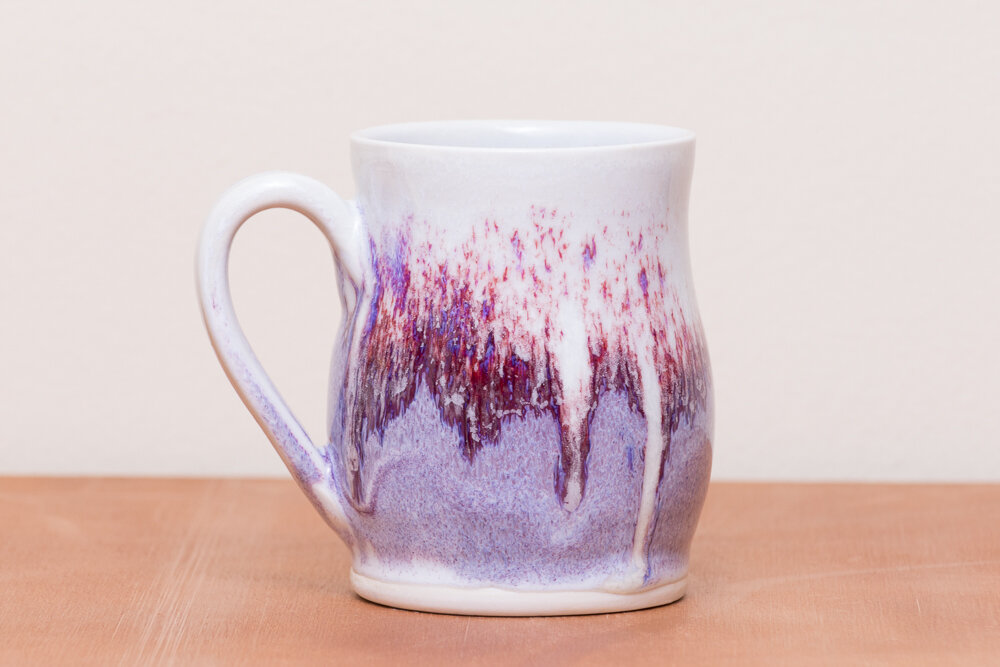 Questions & Reflections on the 2nd project
References
Felten, P. (2013). Principles of good practice in SoTL: Teaching and Learning Inquiry 1, no. 1: 121-25.
http://doi.org/10.20343/teachlearninqu.1.1.121

Fielding, M. (2004). Transformative approaches to student voice: Theoretical underpinnings, recalcitrant realities. British Educational Research Journal 30, no. 2: 295-311. 
https://doi.org/10.1080/0141192042000195236
  
Gregory, D. (2022). Designing a Master of Art in Art and Design: Student-staff reflections on first-year experience. Journal of Educational Innovation, Partnership, and Change
https://journals.studentengagement.org.uk/index.php/studentchangeagents/issue/view/84

Healey, M., Flint, A., & Harrington, K. (2014). Engagement through partnership: Students as partners in learning and teaching in higher education. Higher Education Academy, York: HEA https://www.heaacademy.ac.uk/engagement-through-partnership-students-partners-learning-and- teaching-higher-education

Lock, J., Johnson, C., Hill, L., Ostrowdun, C., & da Rosa dos Santos, L. (2021).“From assistants to partners: A framework for graduate students as partners in SoTL research.” Teaching & Learning Inquiry, 9 no. 2. http://dx.doi.org/10.20343/teachlearninqu.9.2.9
Contact
Rebecca Layson 
GRA | MA in Art and Design | Kennesaw State University 
rlayson@students.kennesaw.edu
Atlanta Girls’ School 
rlayson@atlantagirlsschool.org 
www.bexpottery.com 


Diana Gregory, PhD
School of Art and Design| Kennesaw State University
dgregory@kennesaw.edu 
https://kennesaw.academia.edu/DianaGregory